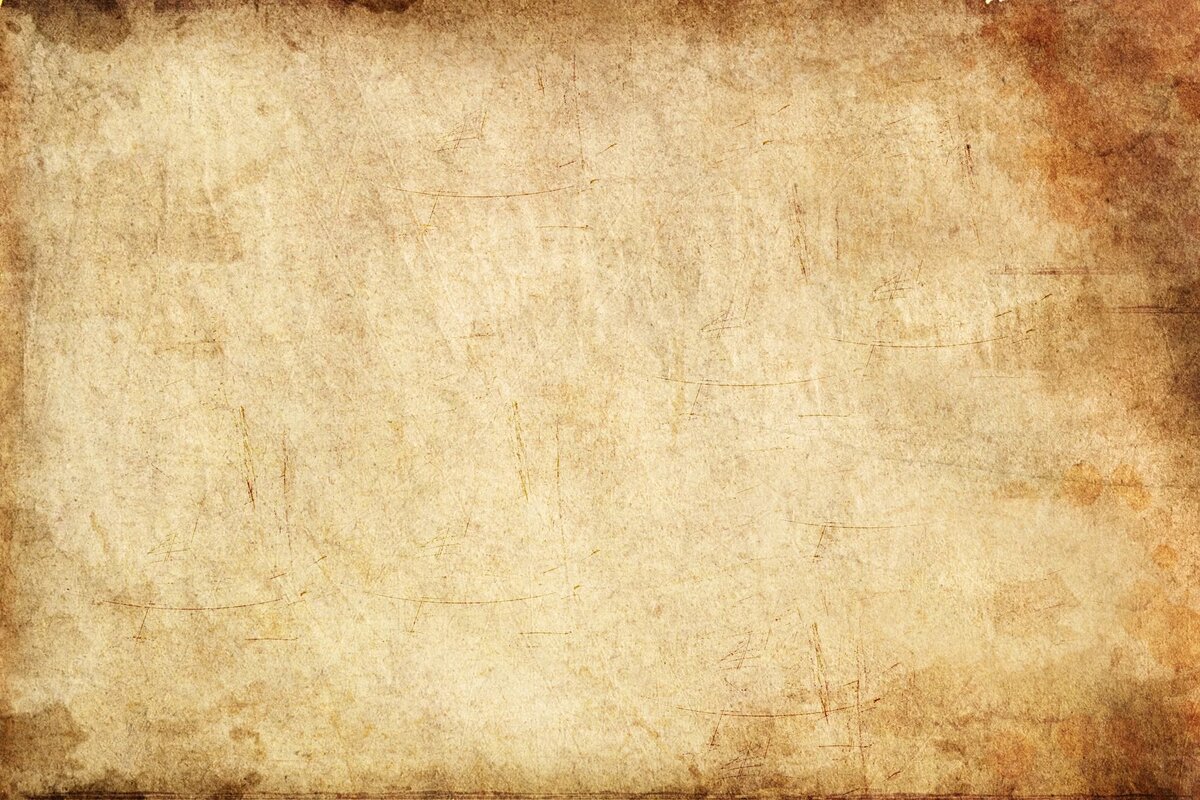 Праект «Да суседзяў»
Турыстычны маршрут 
«Архітэктурная спадчына майго краю»
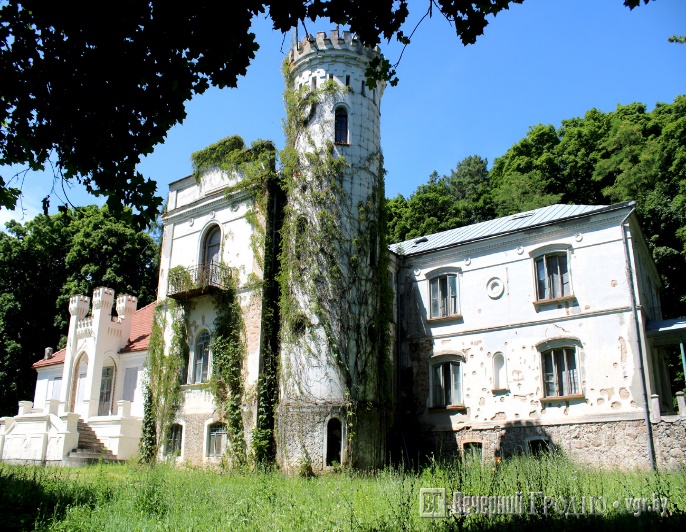 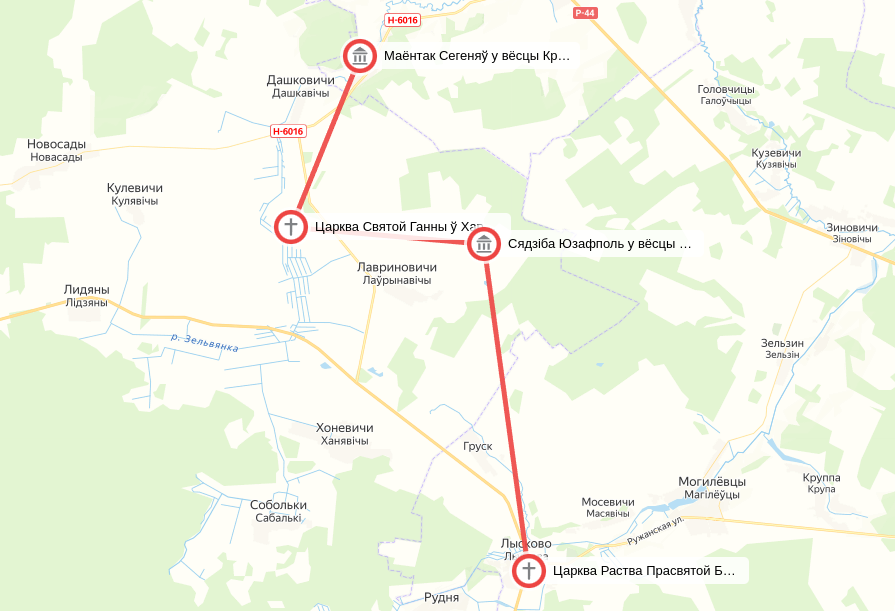 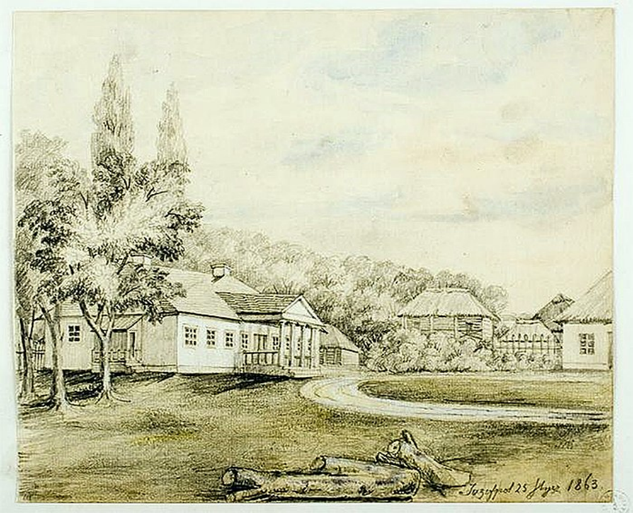 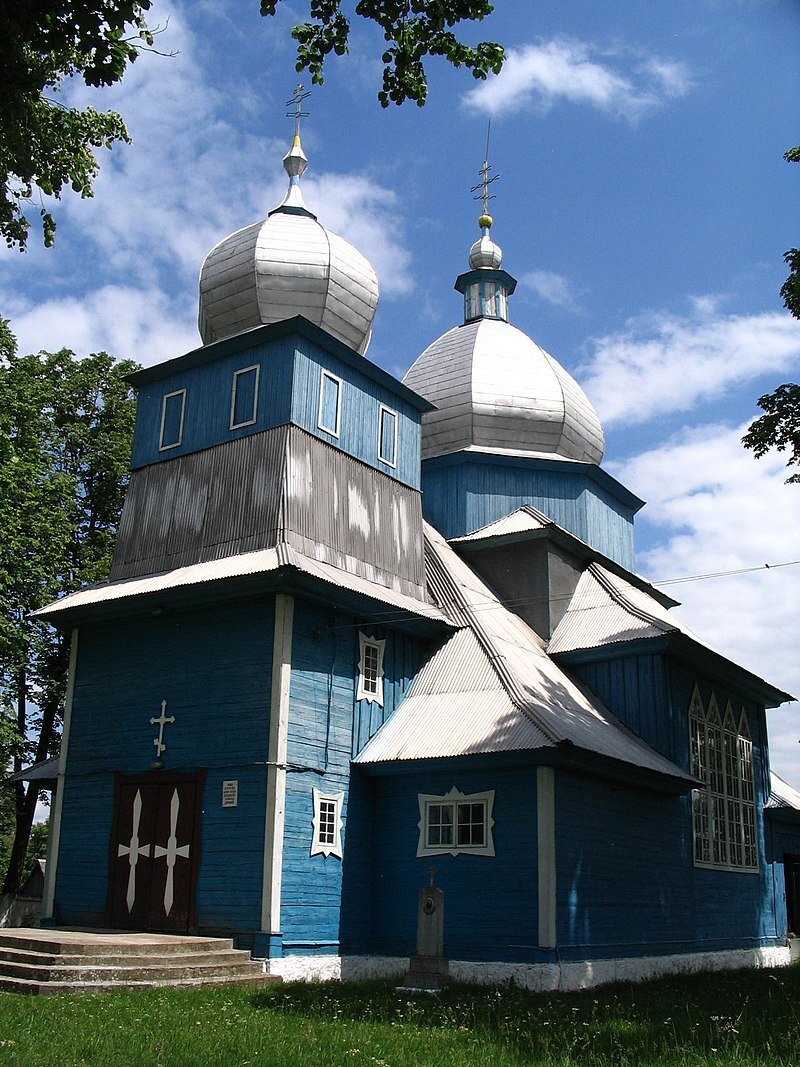 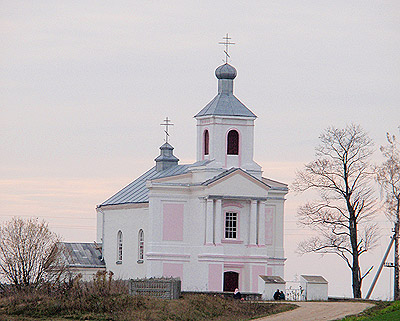 Каманда «Юныя краязнаўцы»ДУА «Корнадзьская базавая школа» Свіслацкага раёна
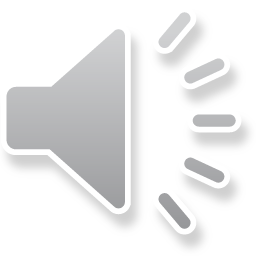 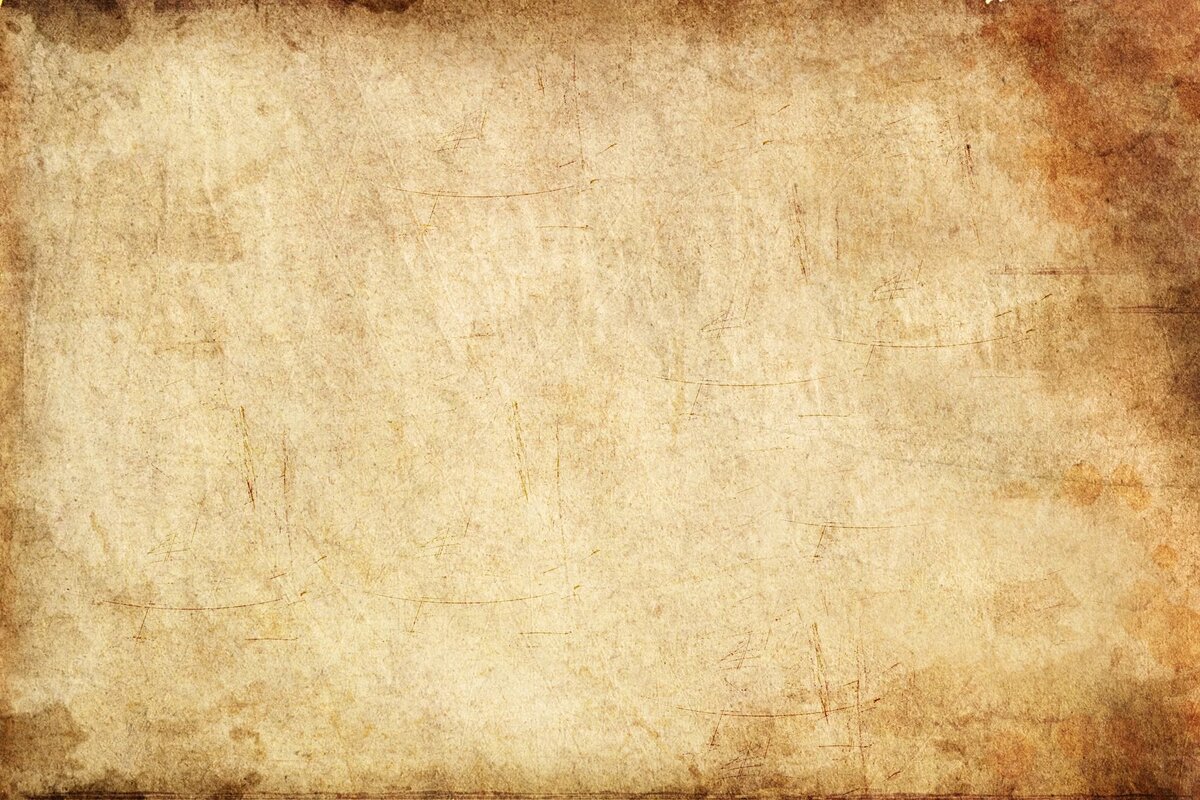 Мэта маршруту: знаёмства з культурна-гістарычнай 
				  спадчынай Свіслацкага, 
				  Ваўкавыскага і Пружанскага раёнаў.


Тып экскурсіі: аўтобусная



Працягласць маршруту: 30 км
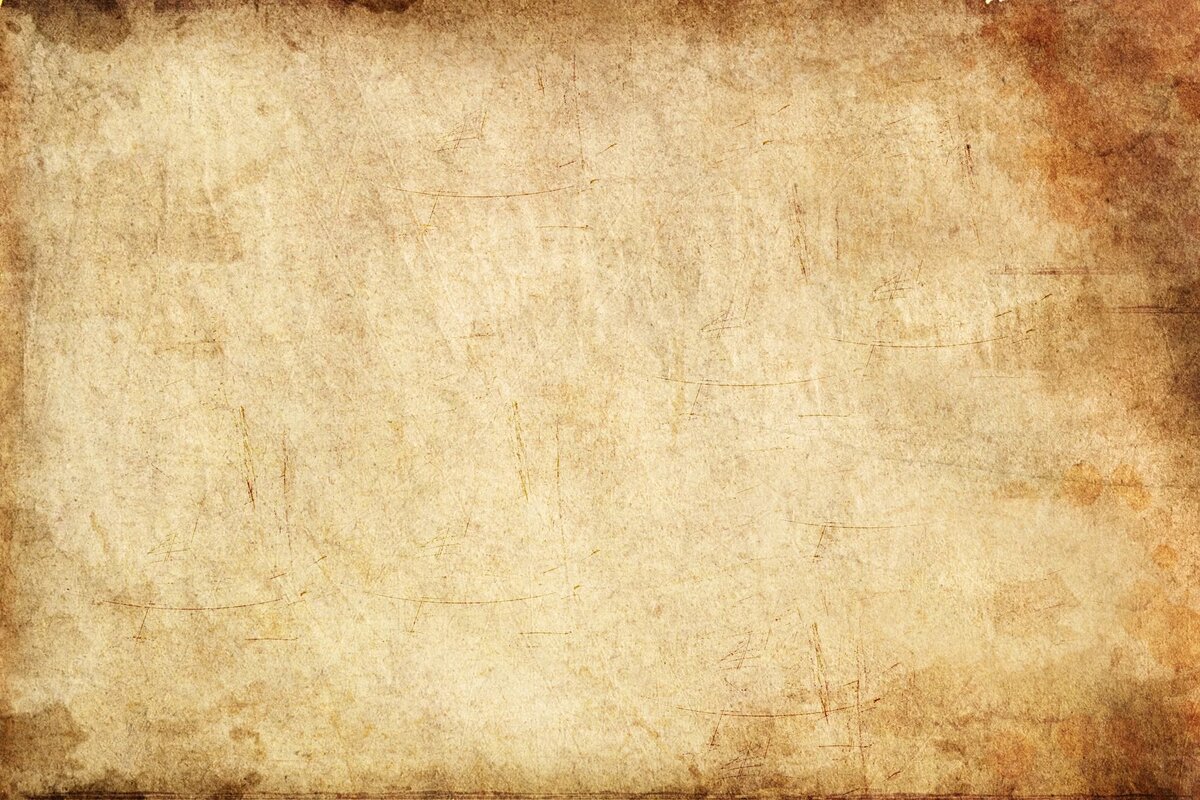 Маёнтак Сегеняў у вёсцы Краскі Ваўкавыскага раёна
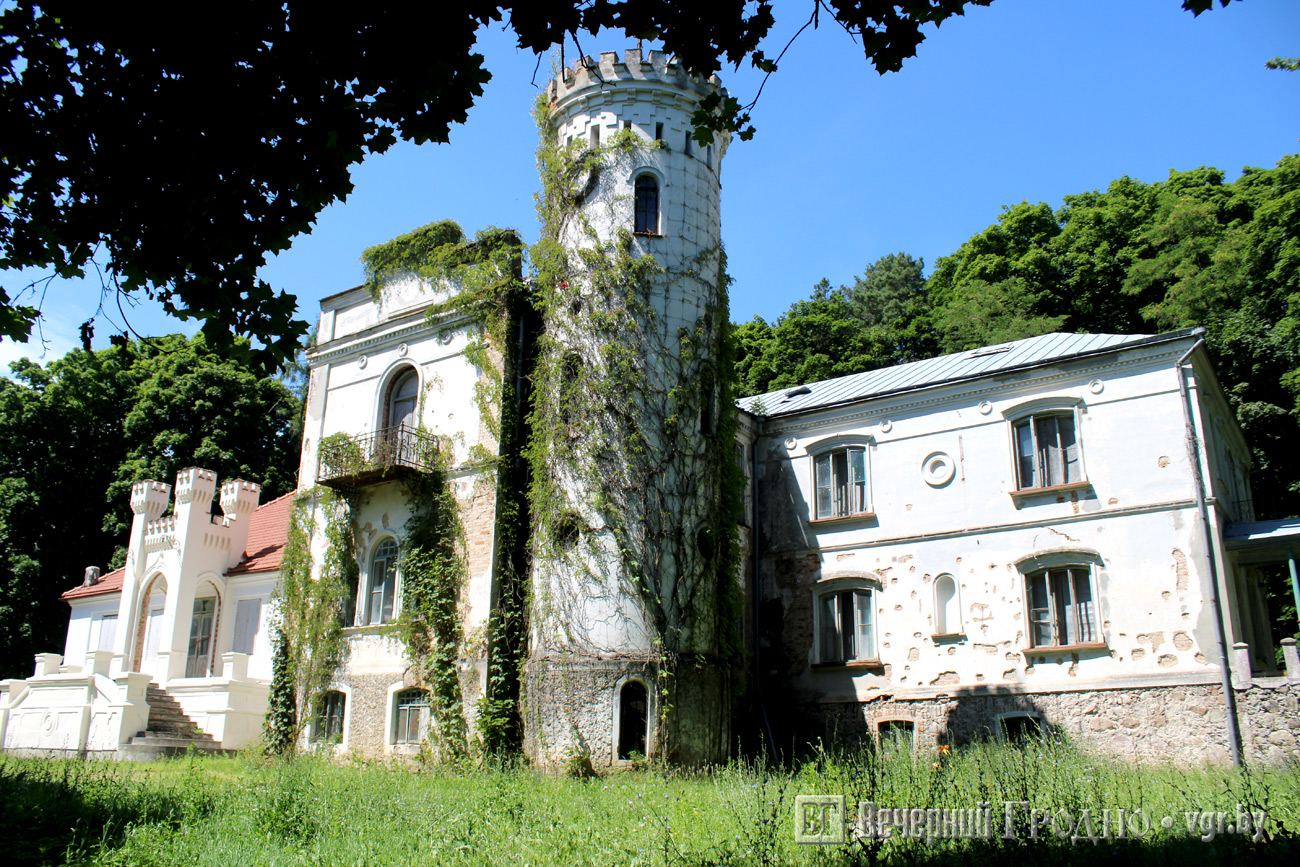 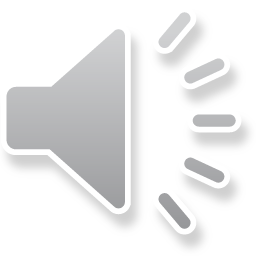 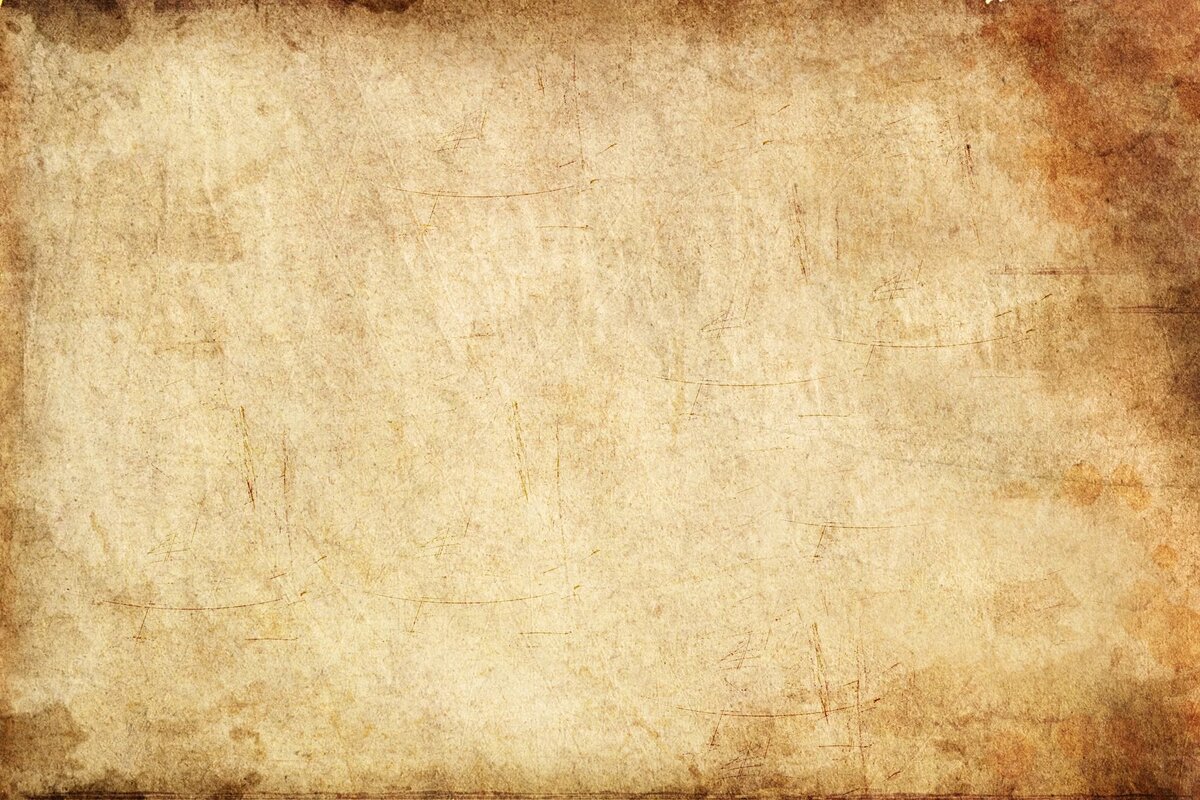 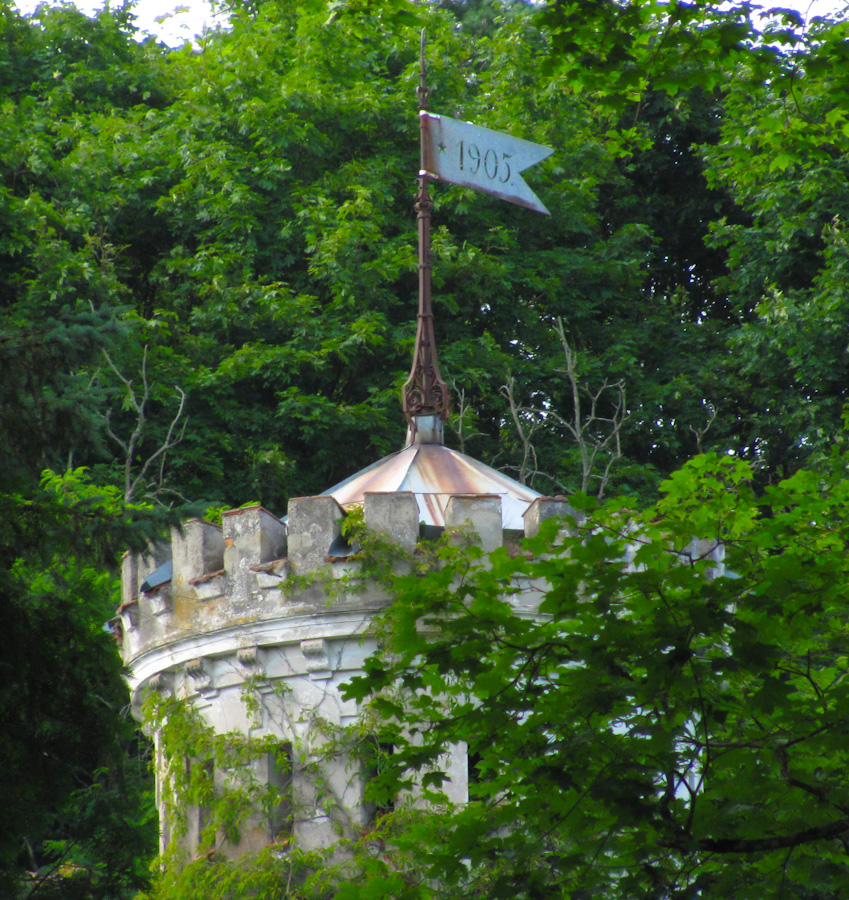 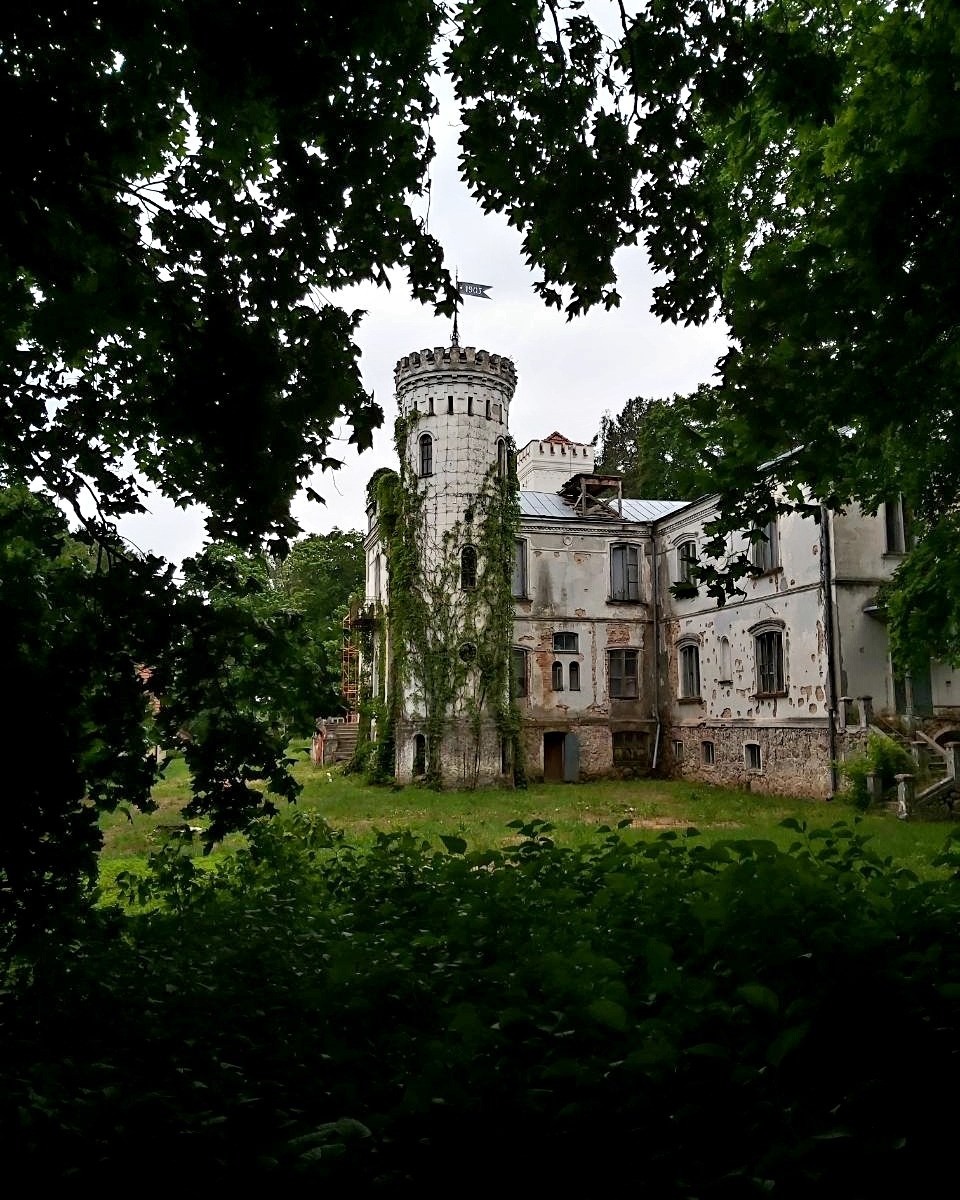 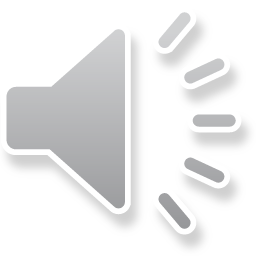 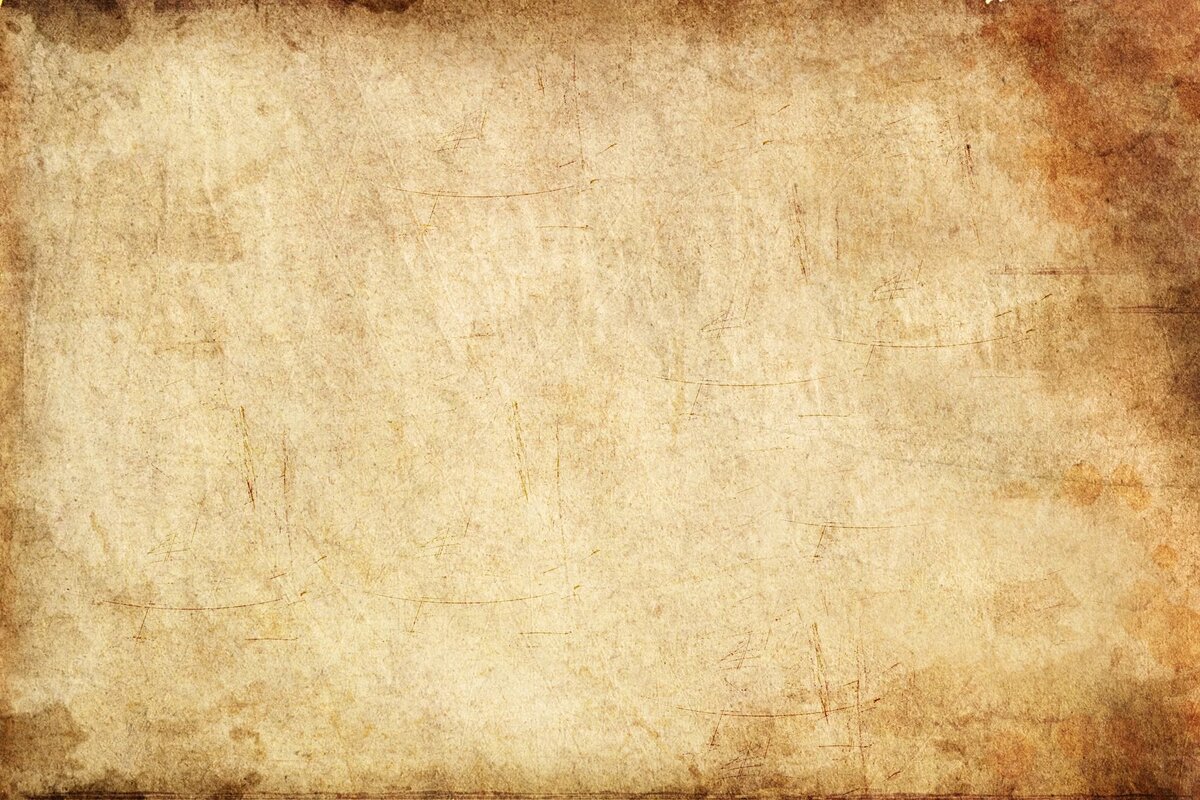 Царква Святой Ганны ў Харашэвічах Свіслацкага раёна
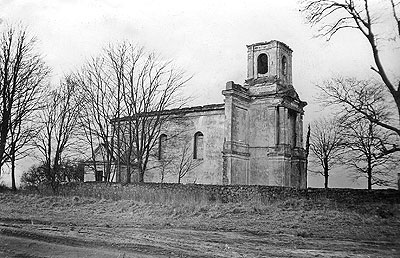 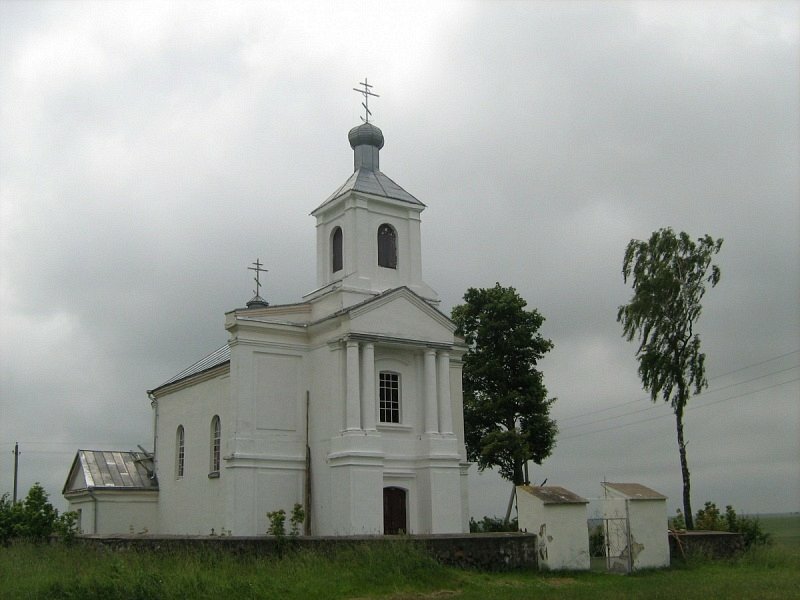 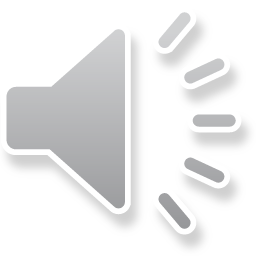 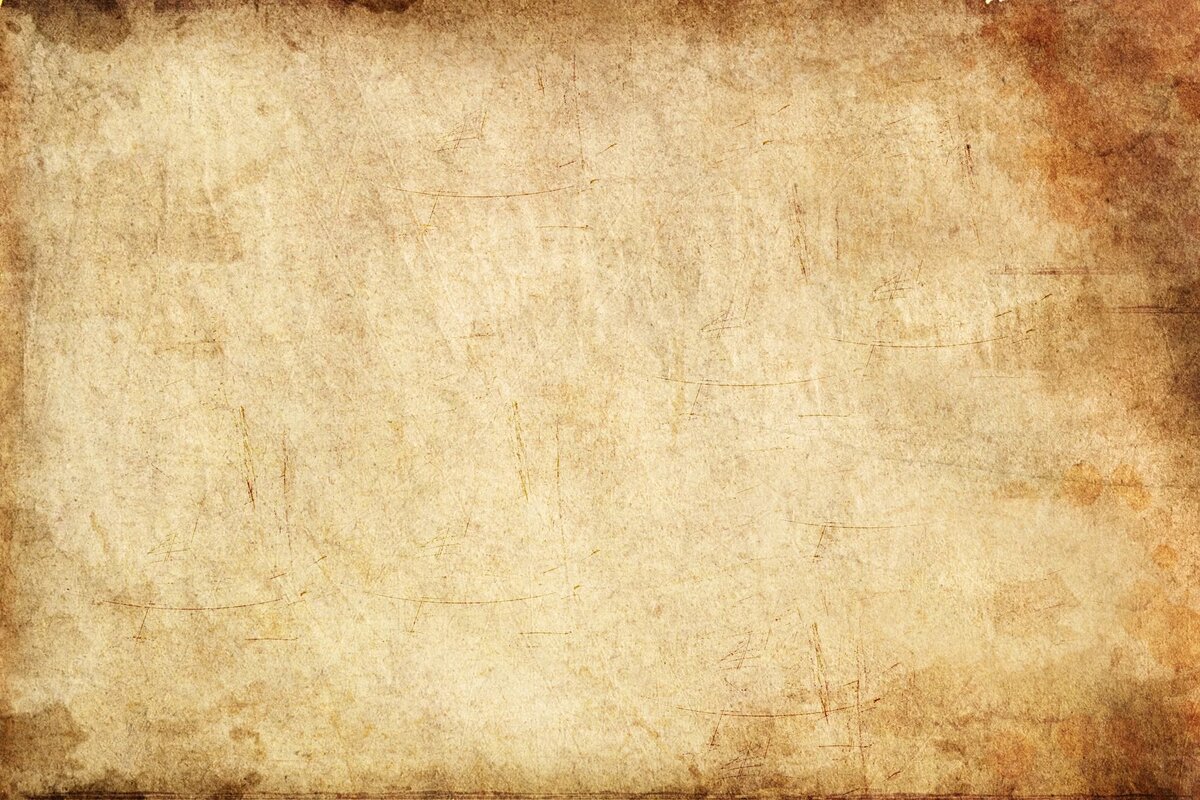 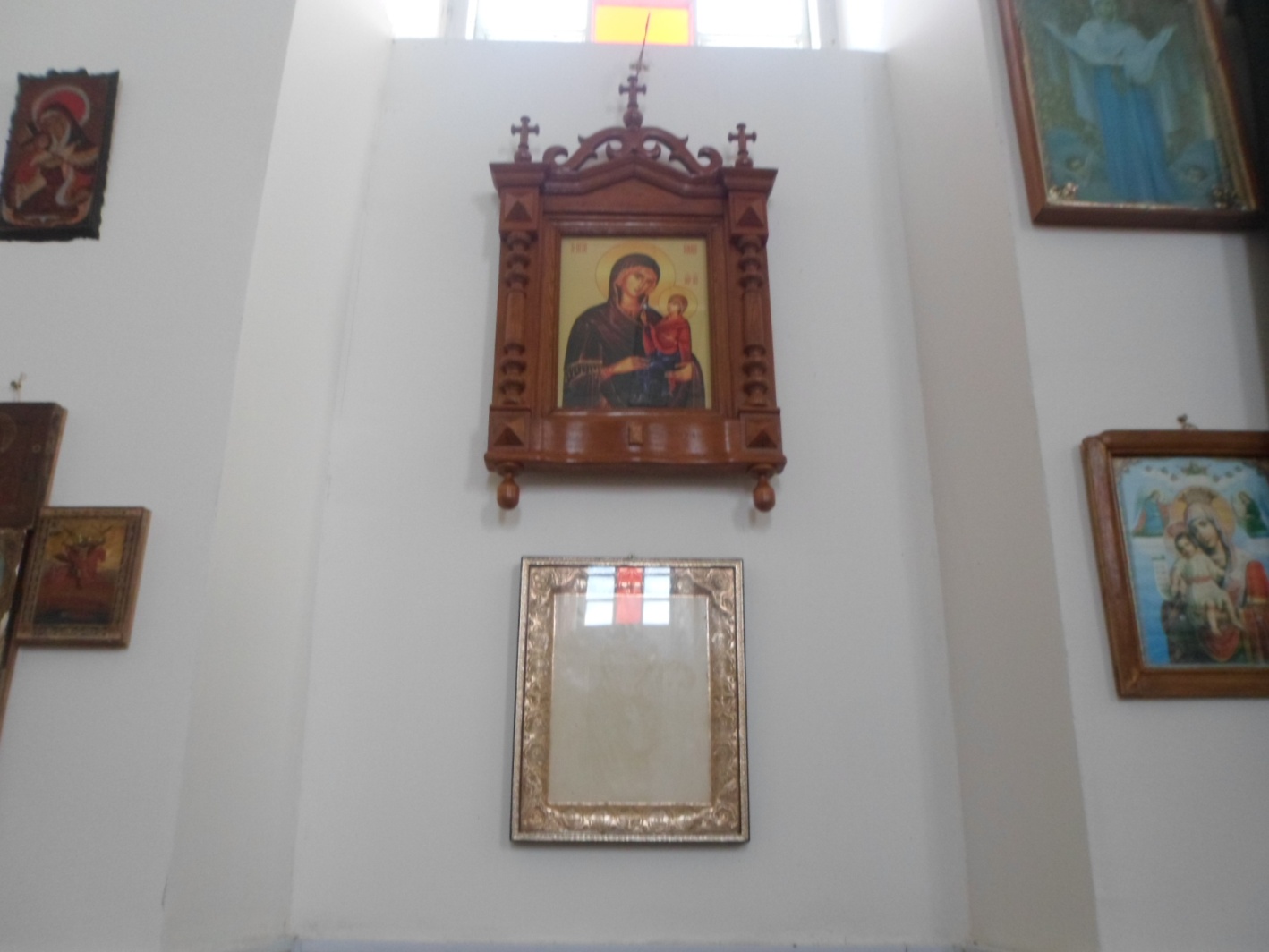 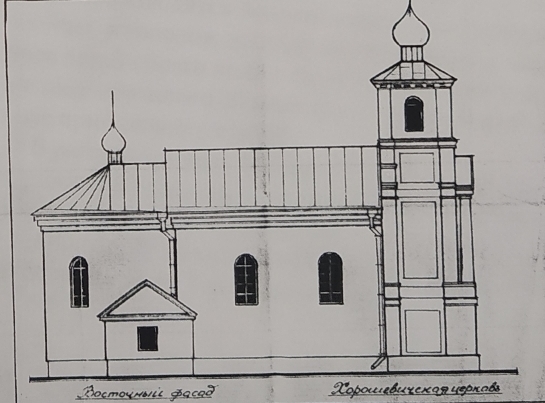 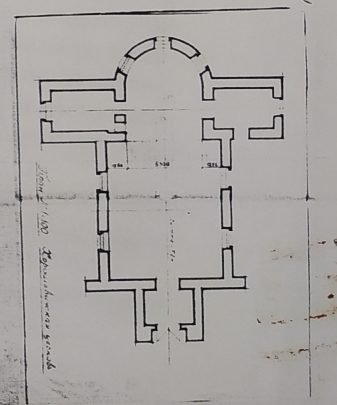 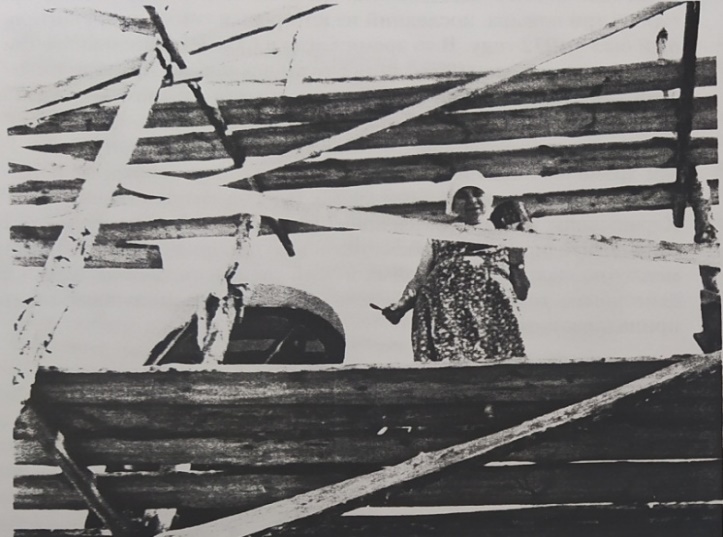 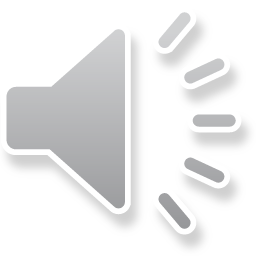 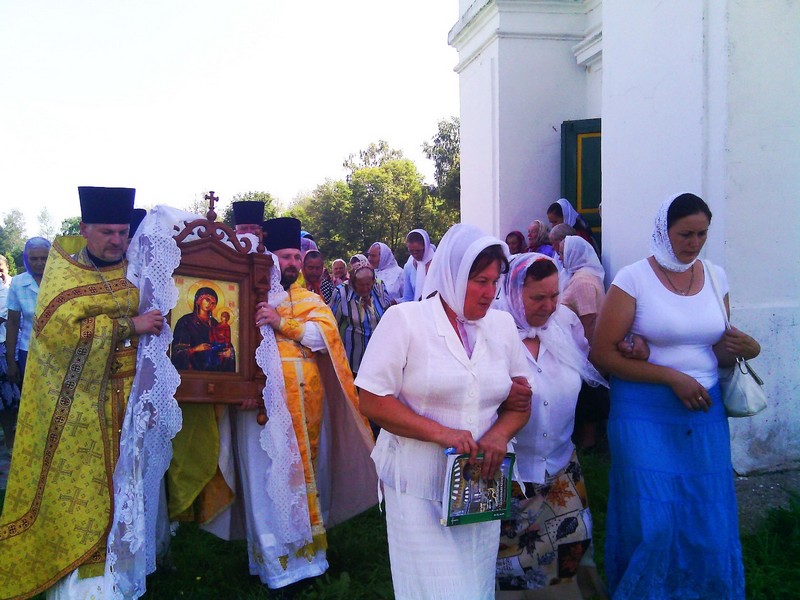 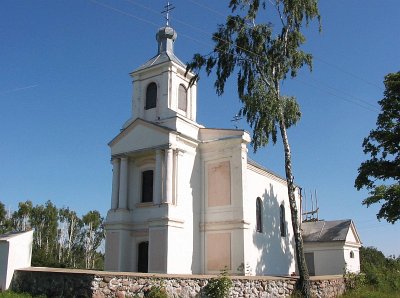 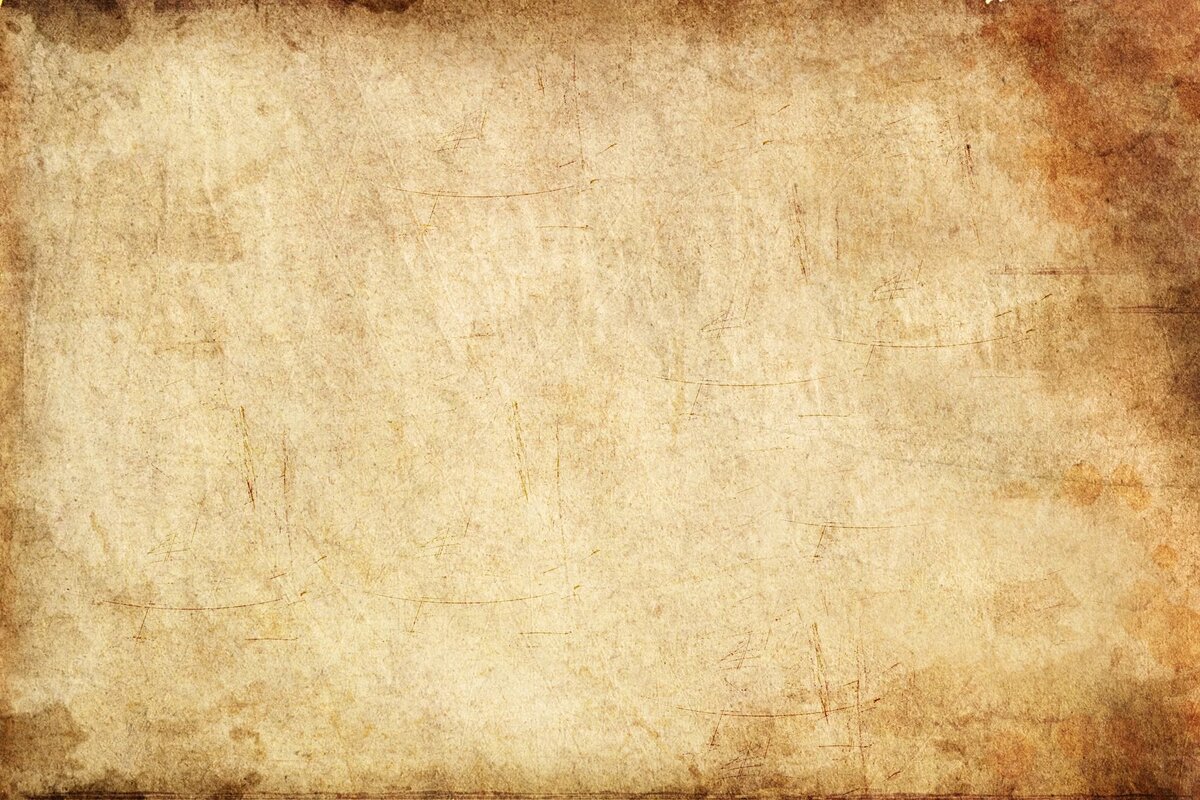 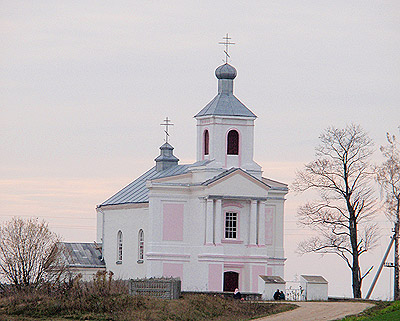 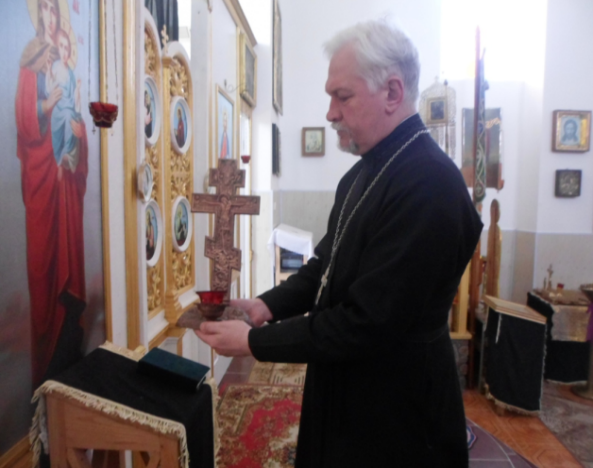 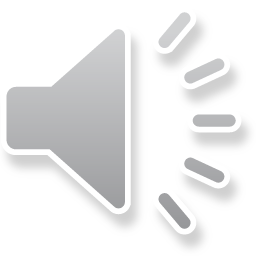 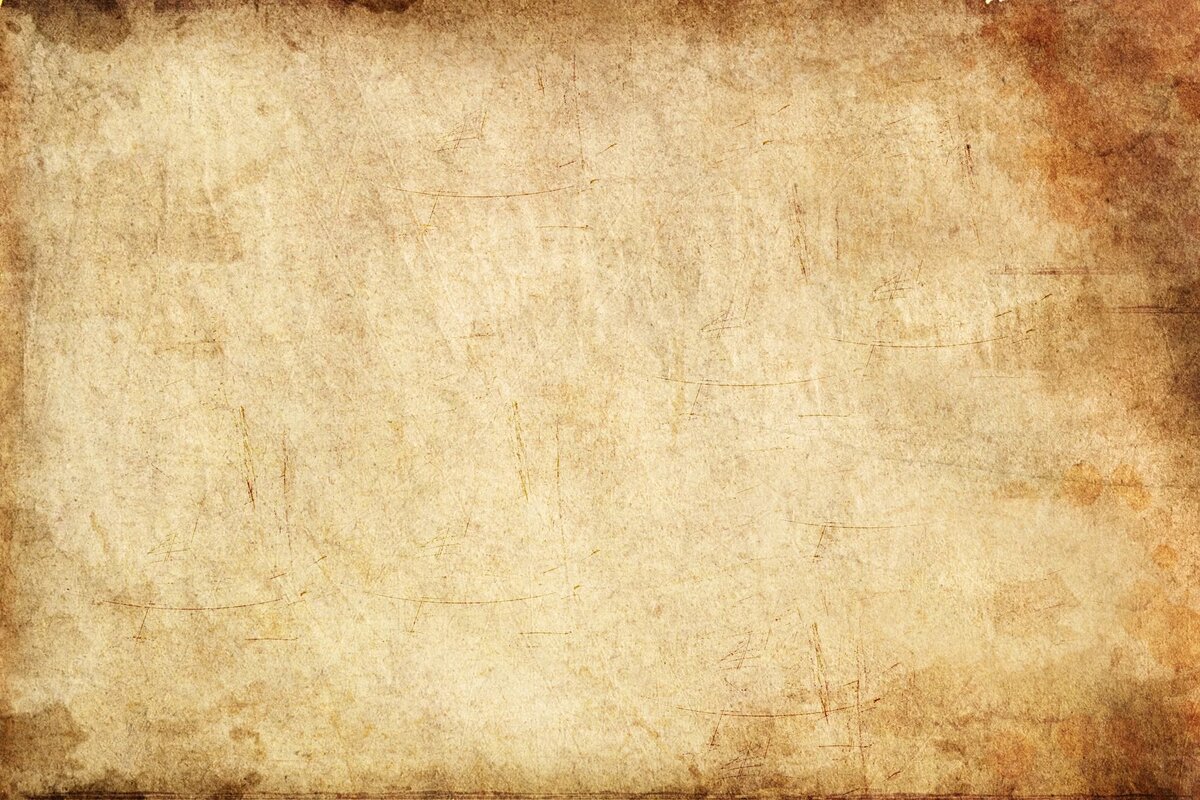 Сядзіба Юзэфполь у вёсцы Лаўрынавічы 
Свіслацкага раёна
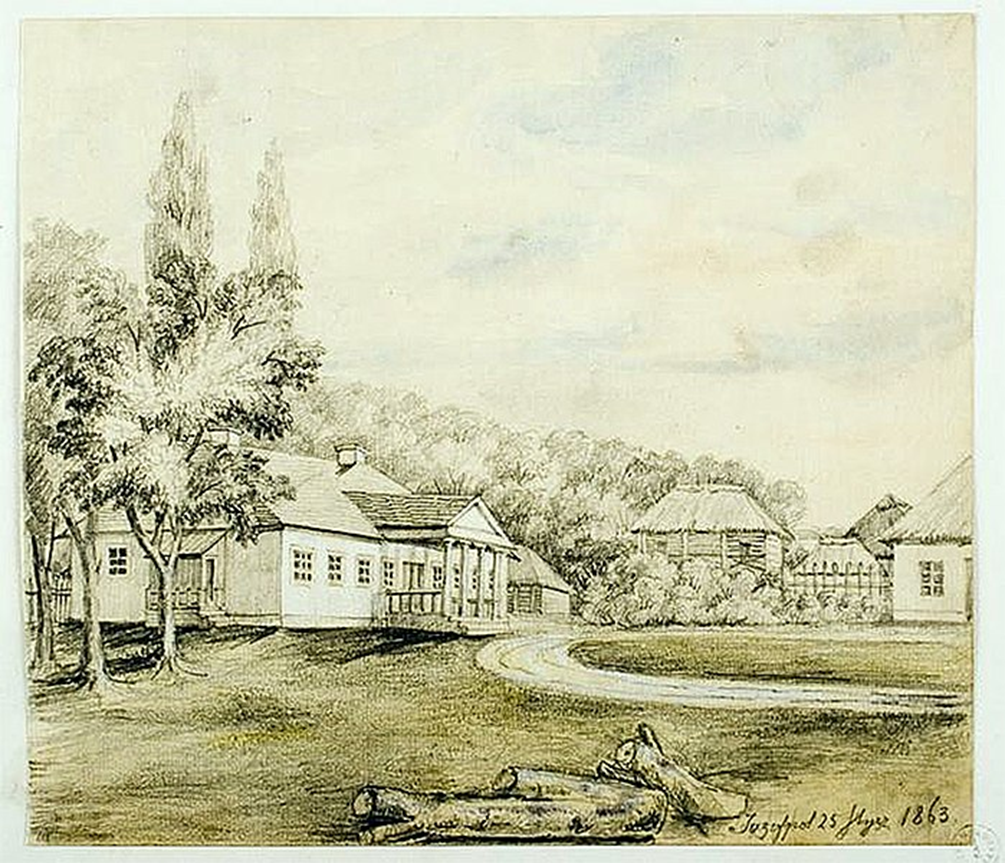 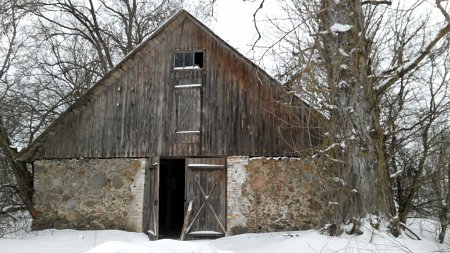 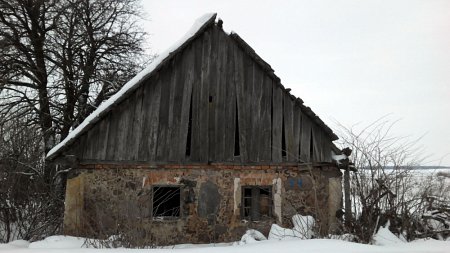 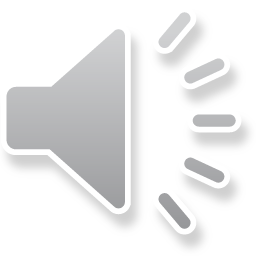 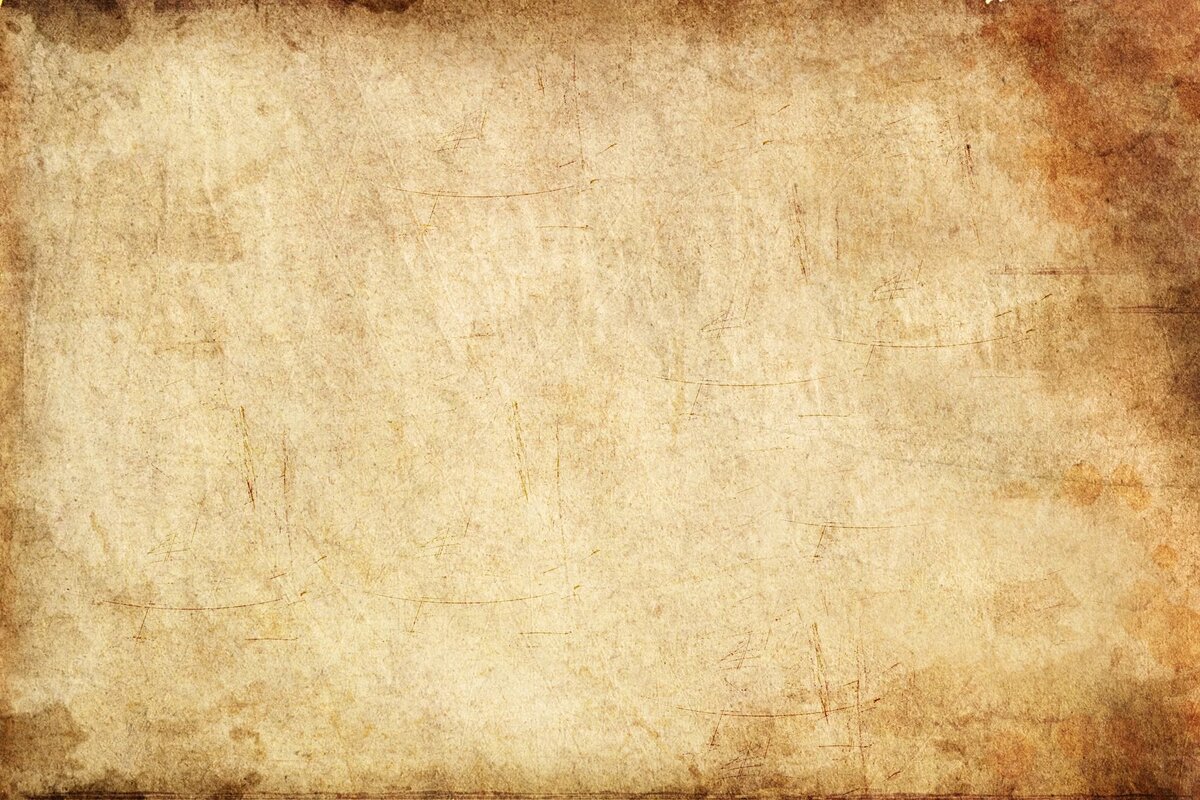 Царква Раства Прасвятой Багародзіцы ў 
Лыскаве Пружанскага раёна
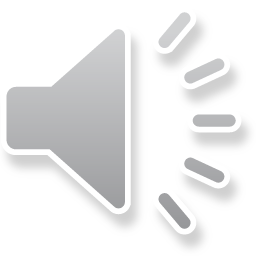 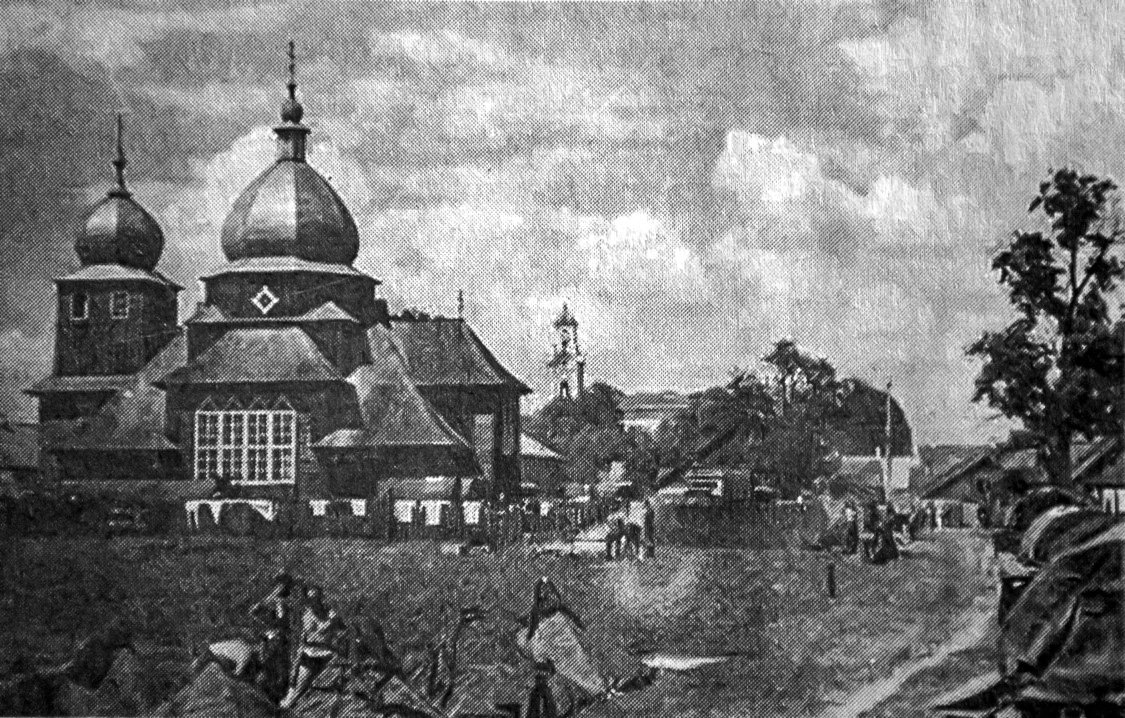 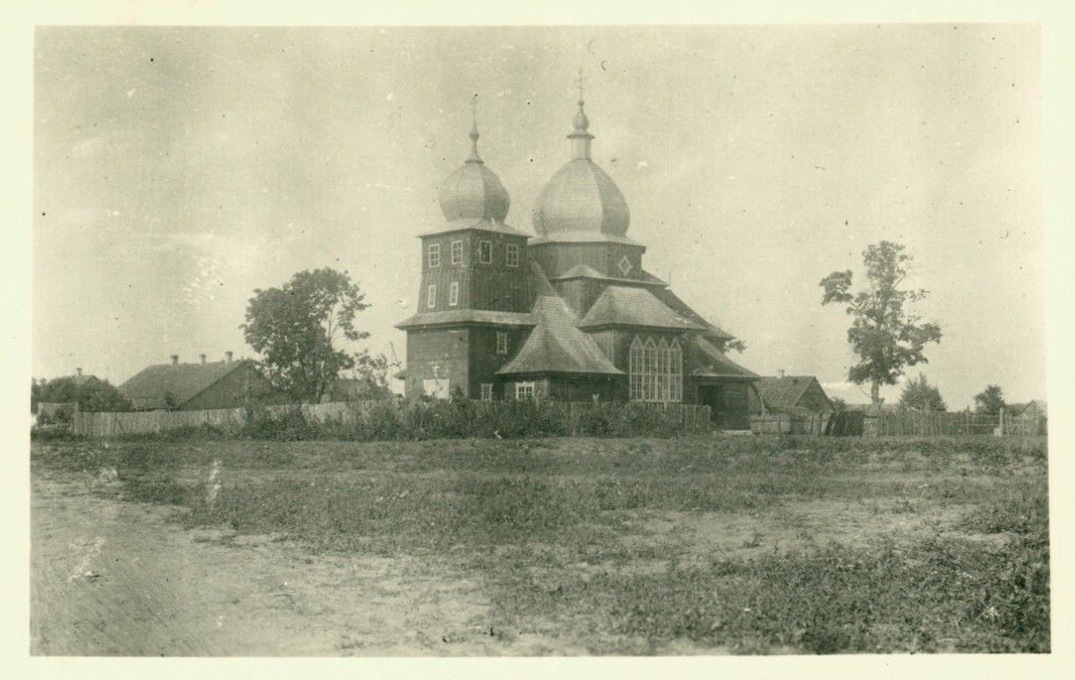 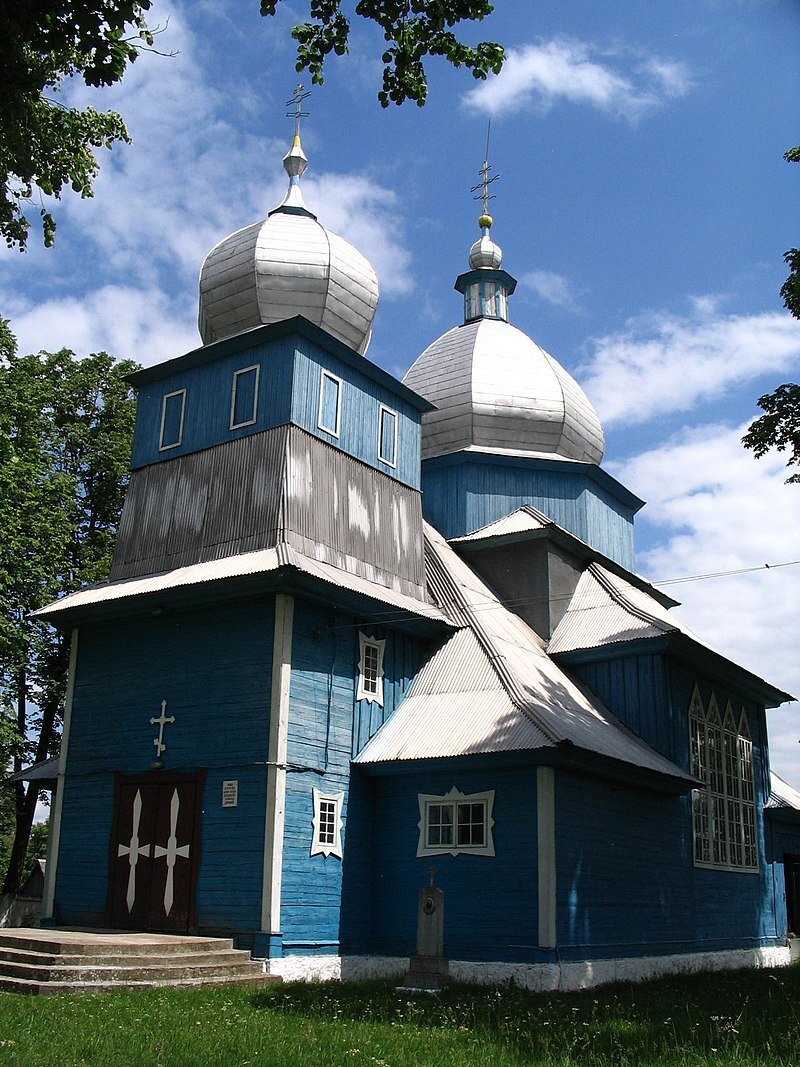 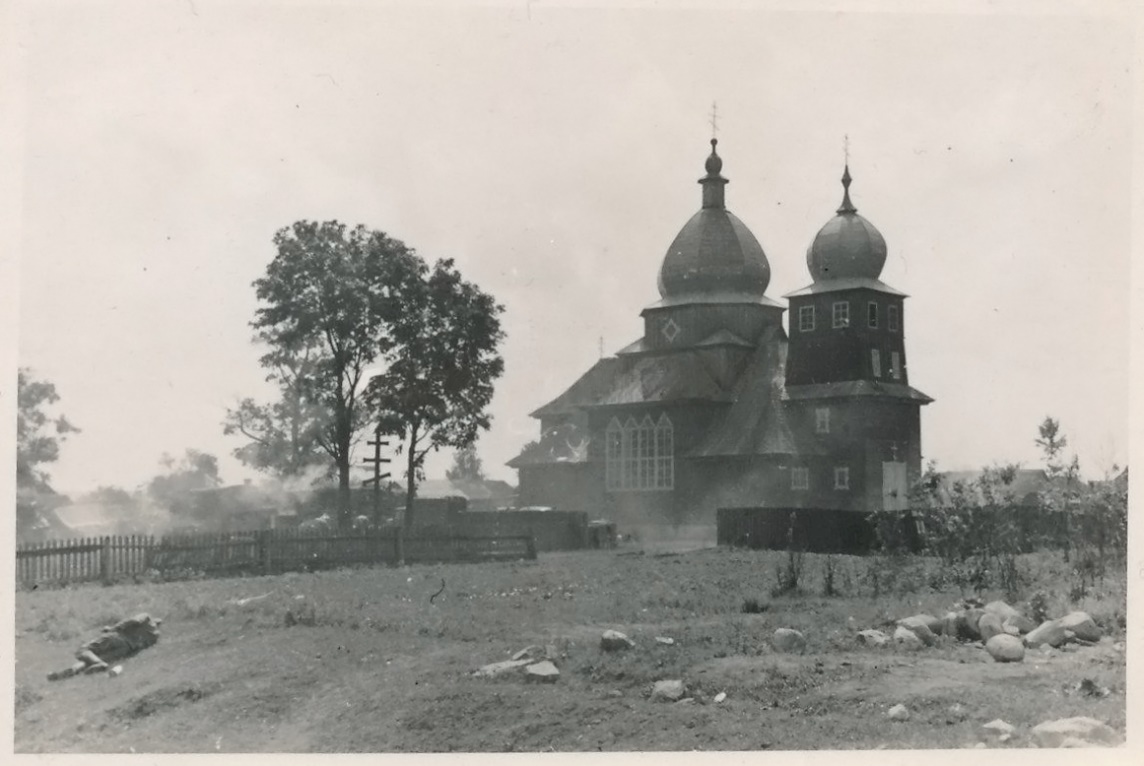 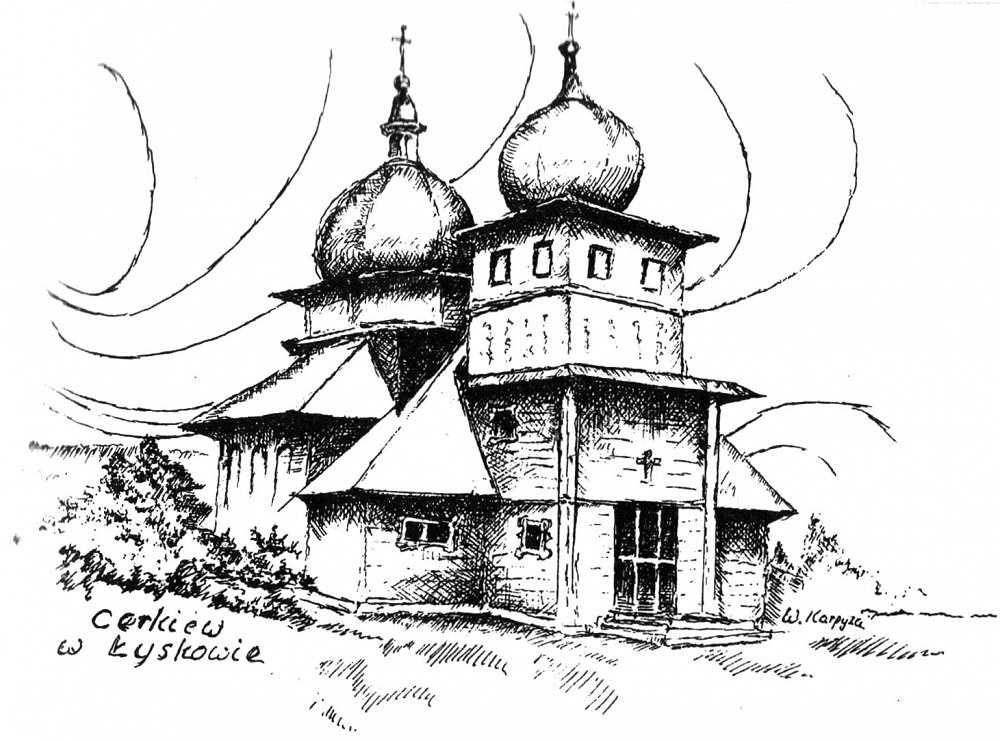 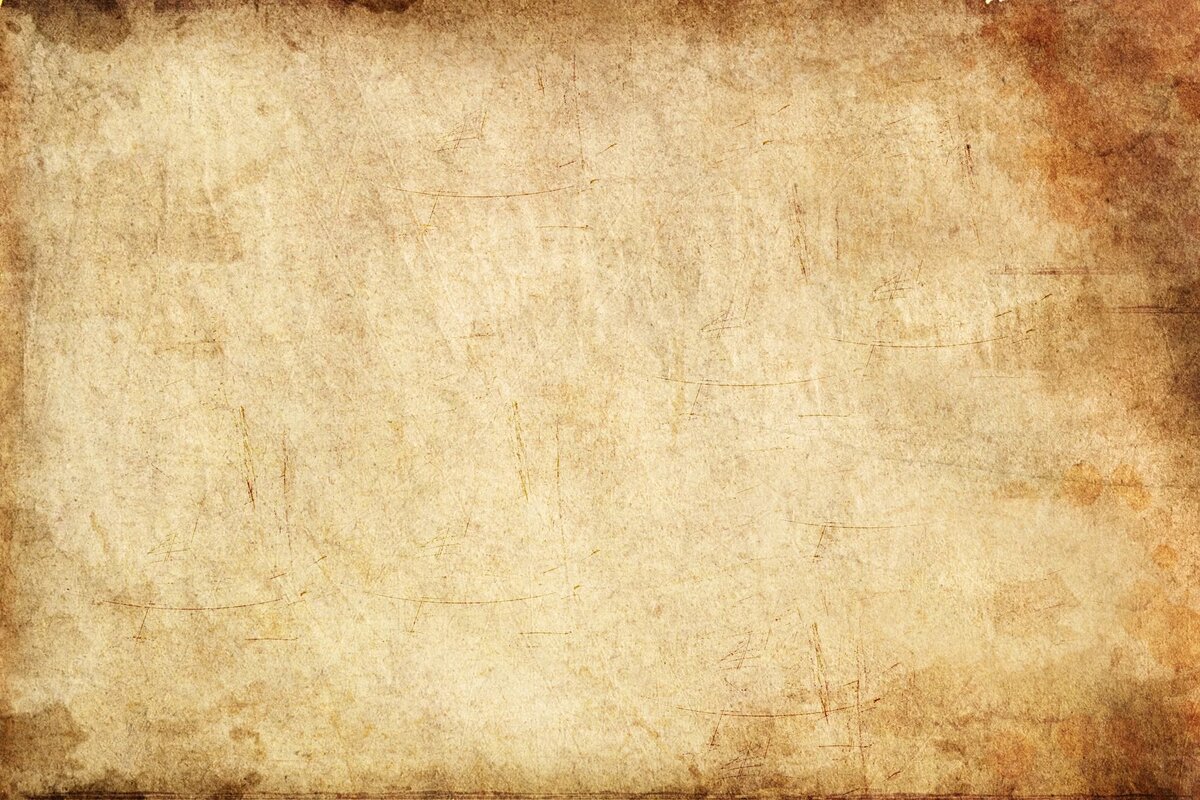 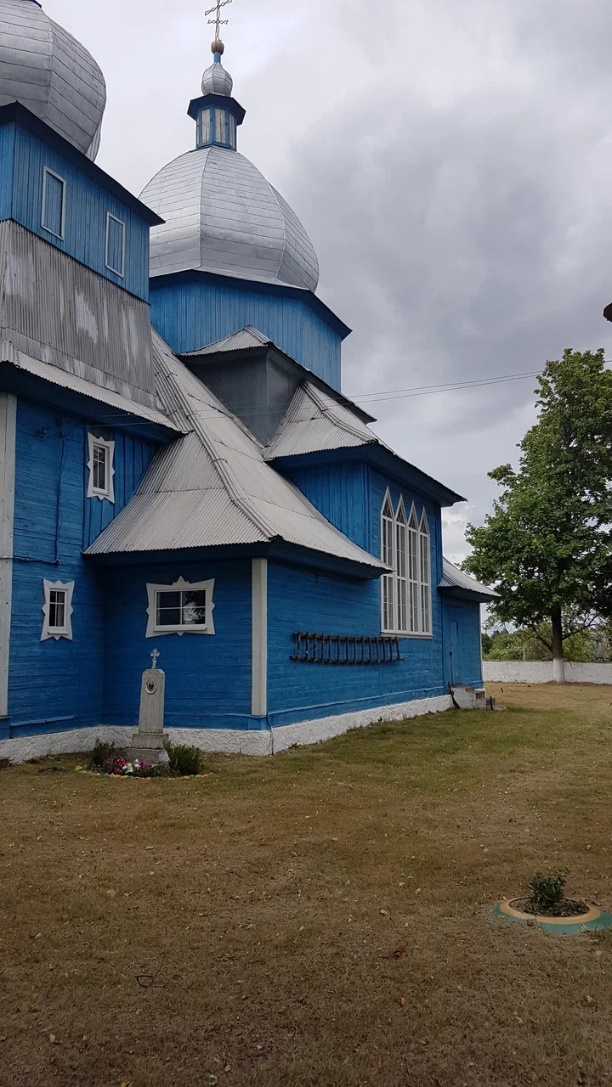 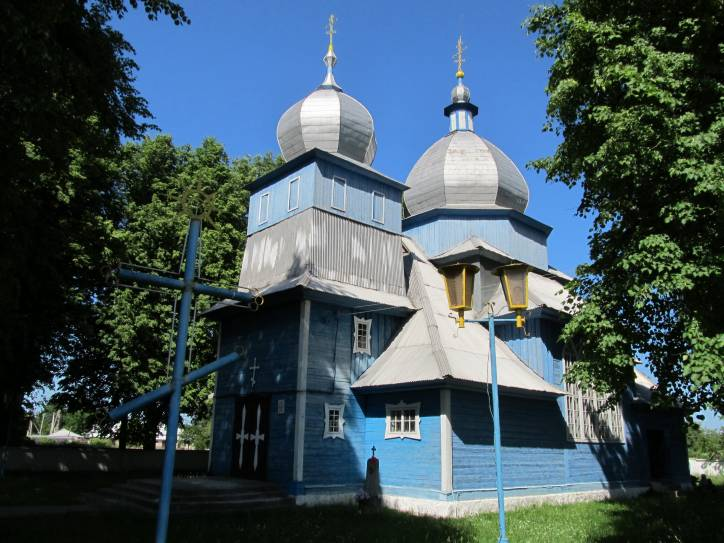 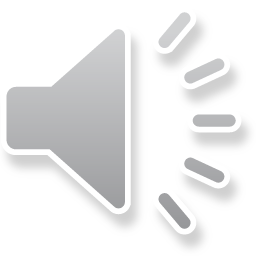 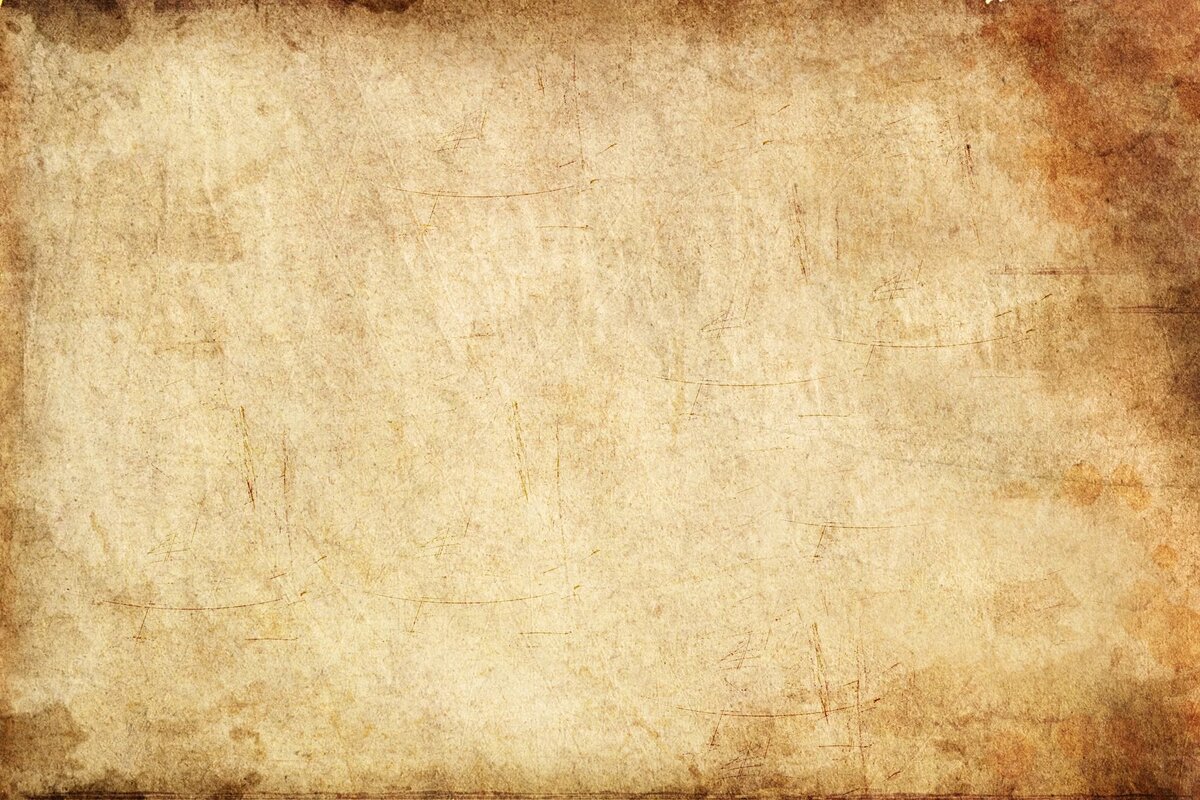 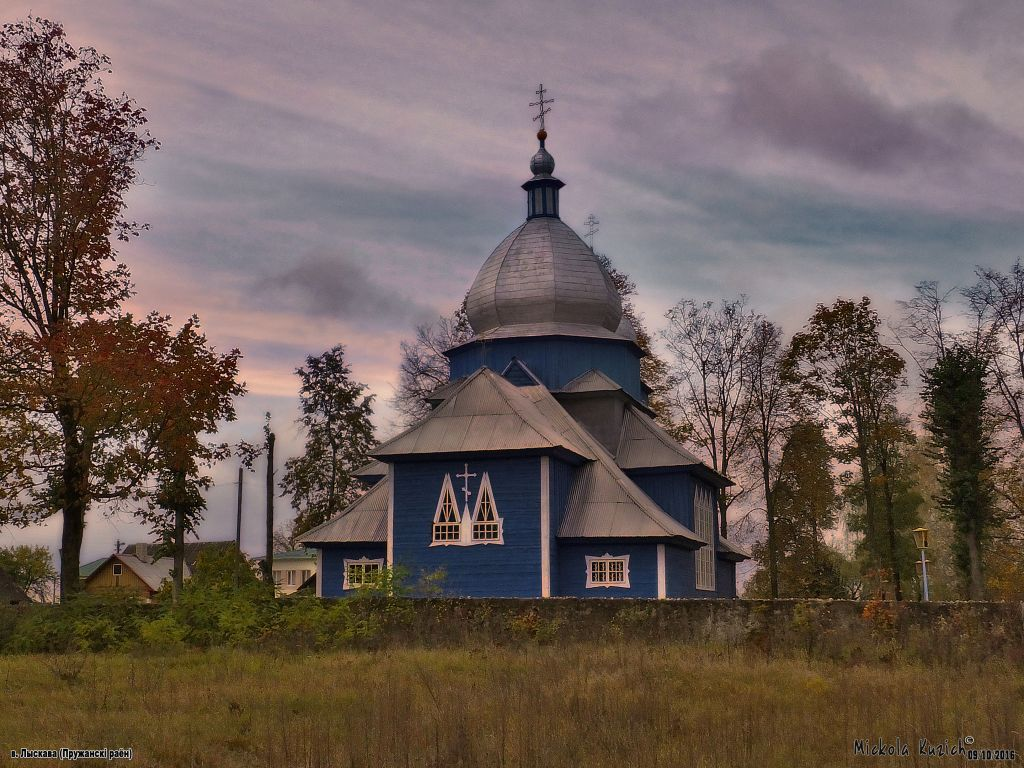 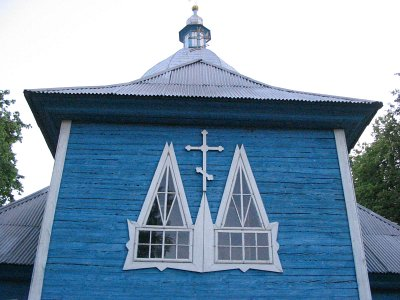 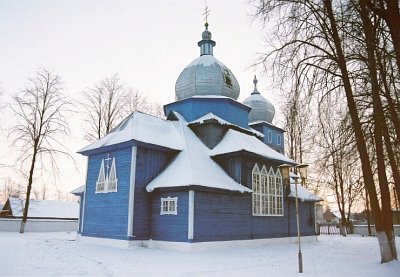 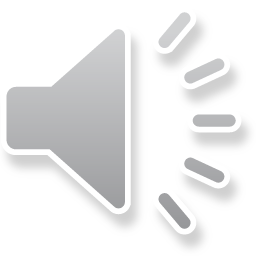 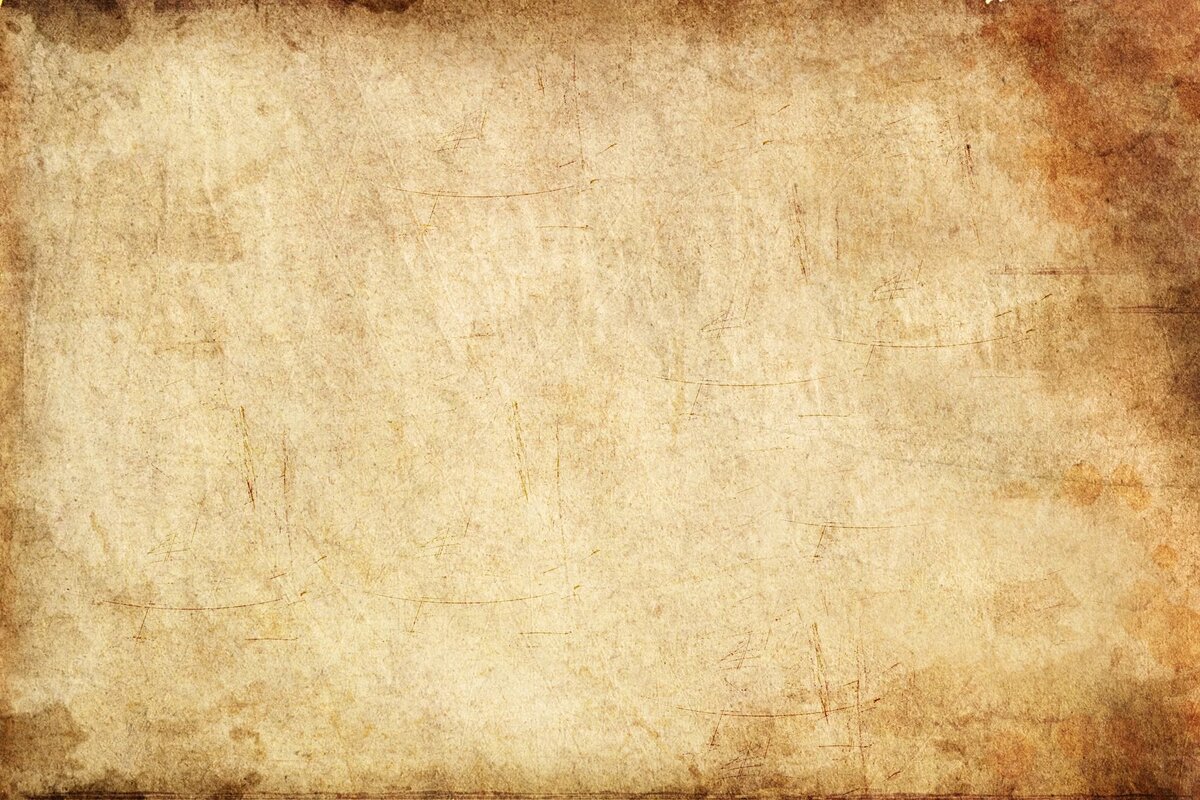 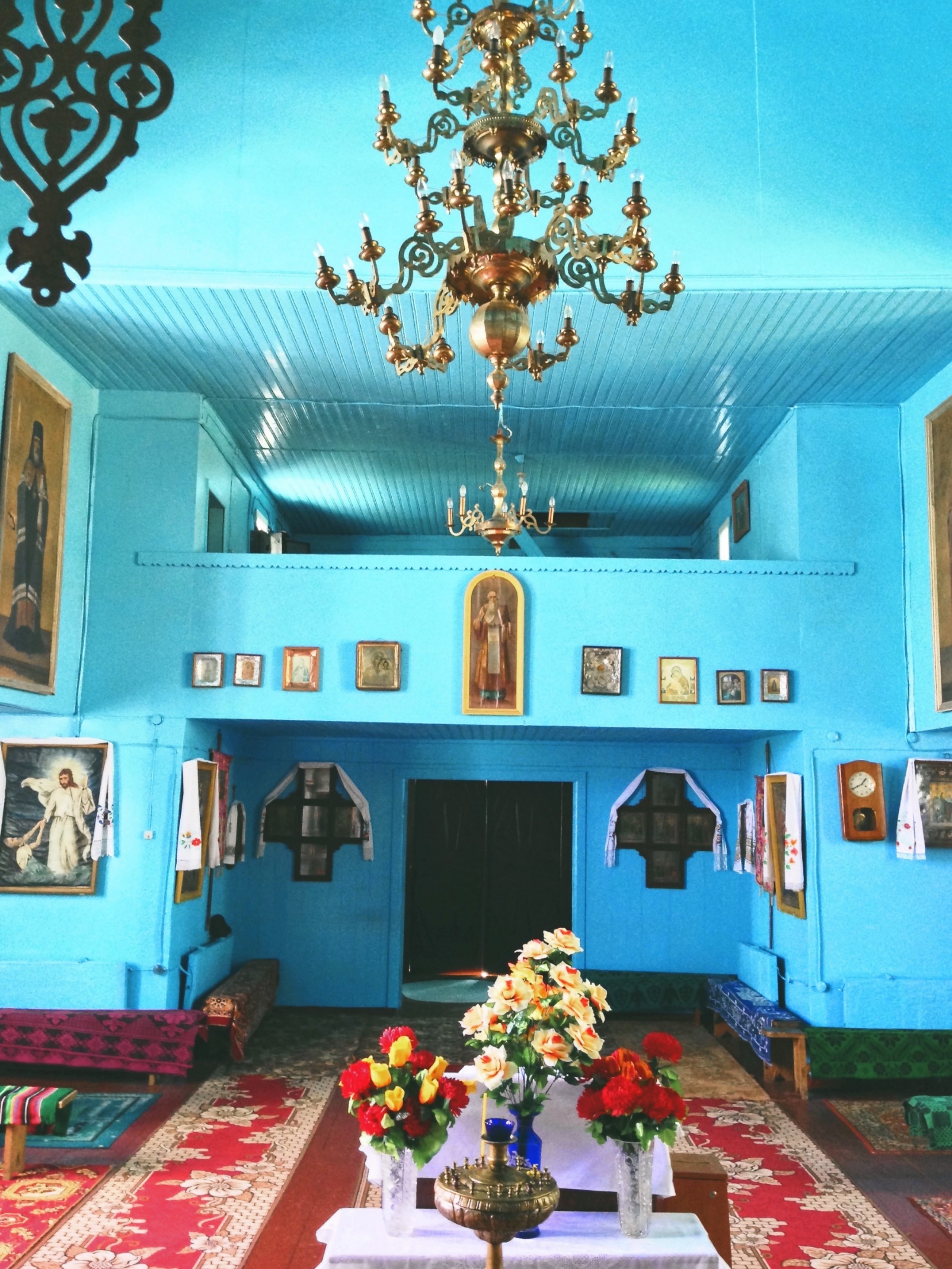 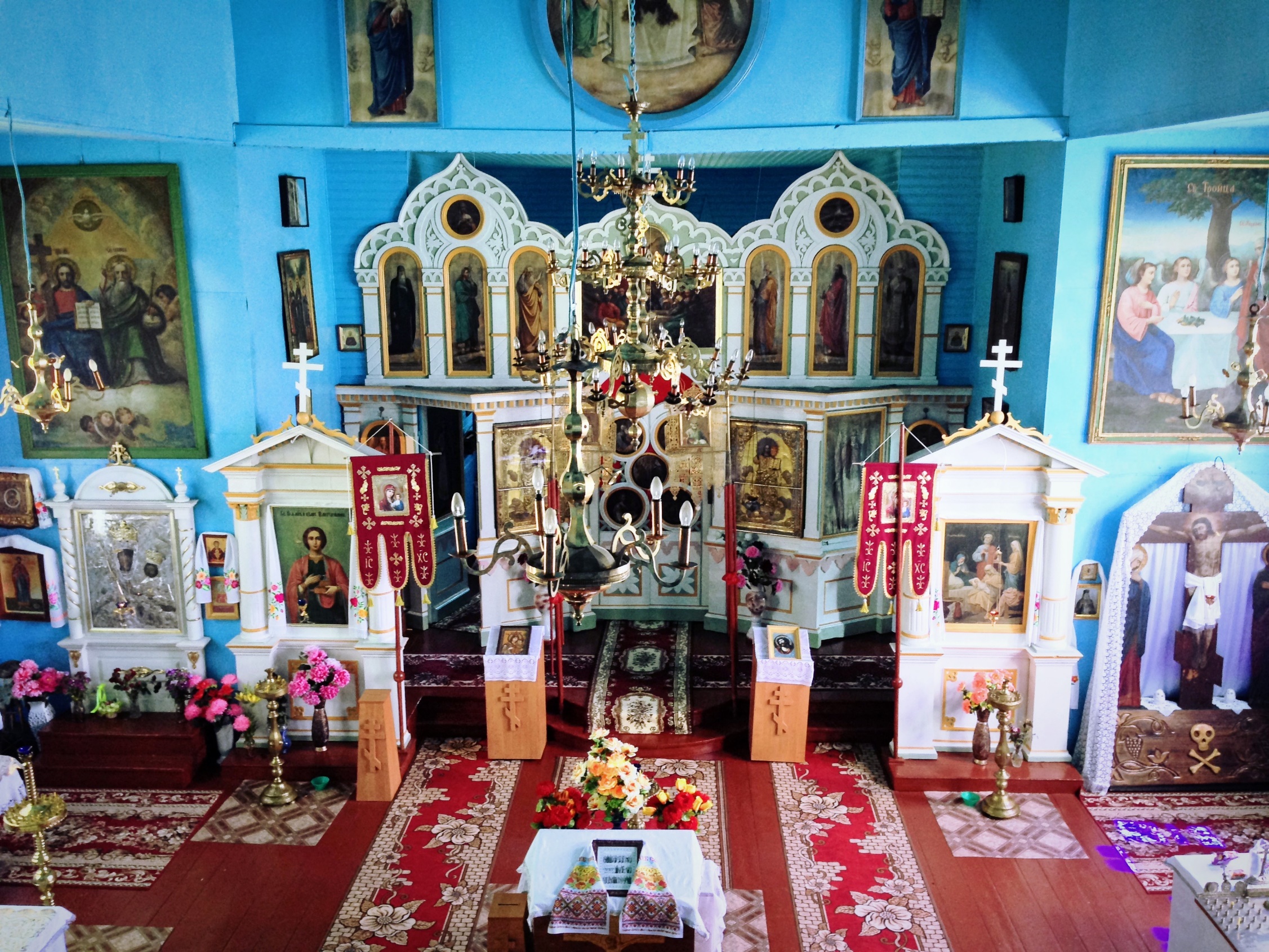 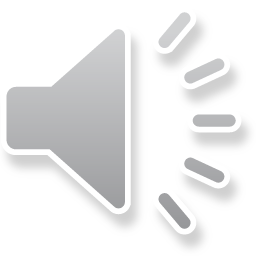 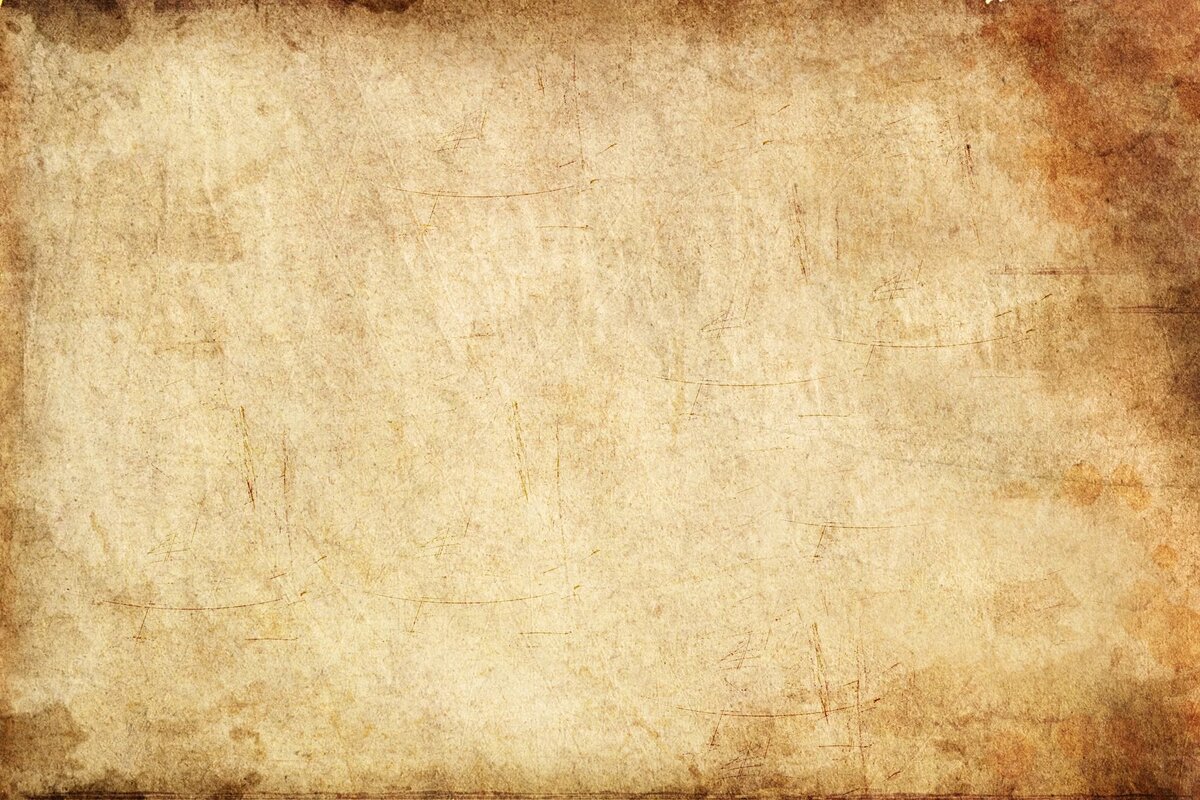 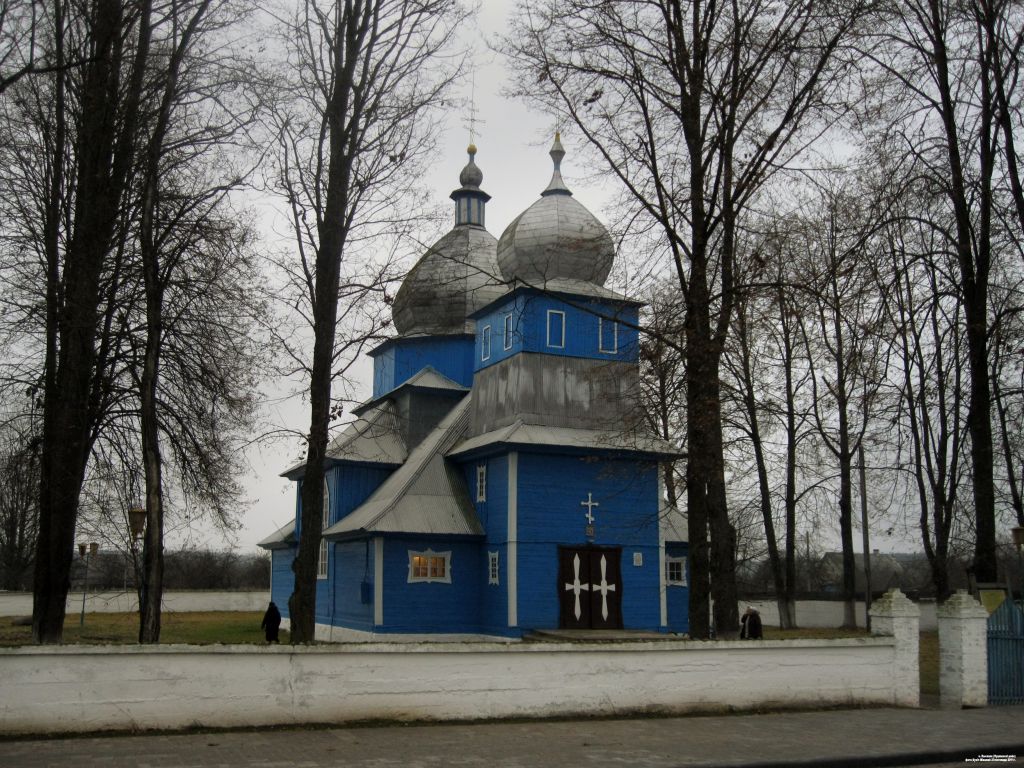 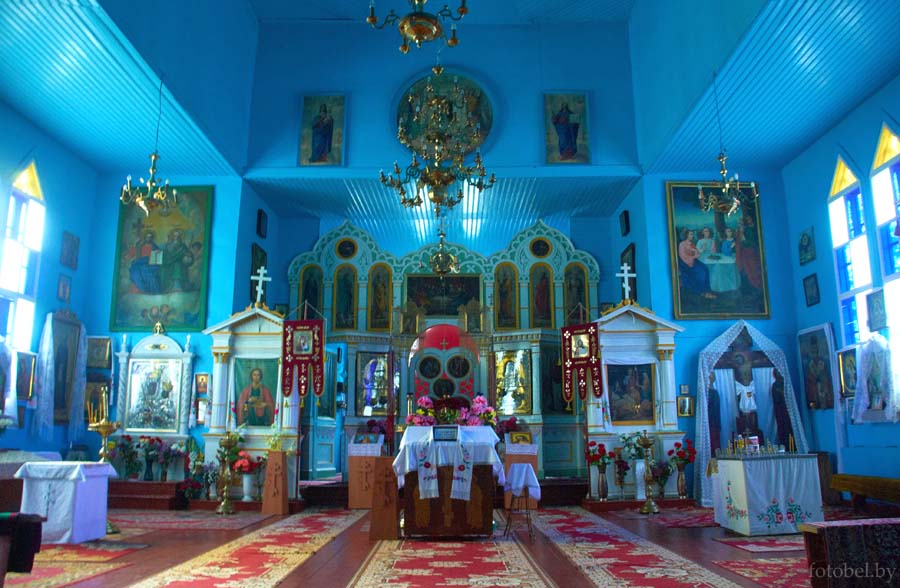 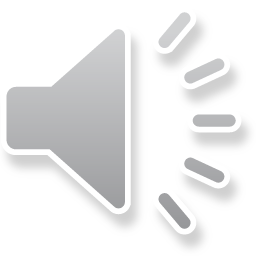 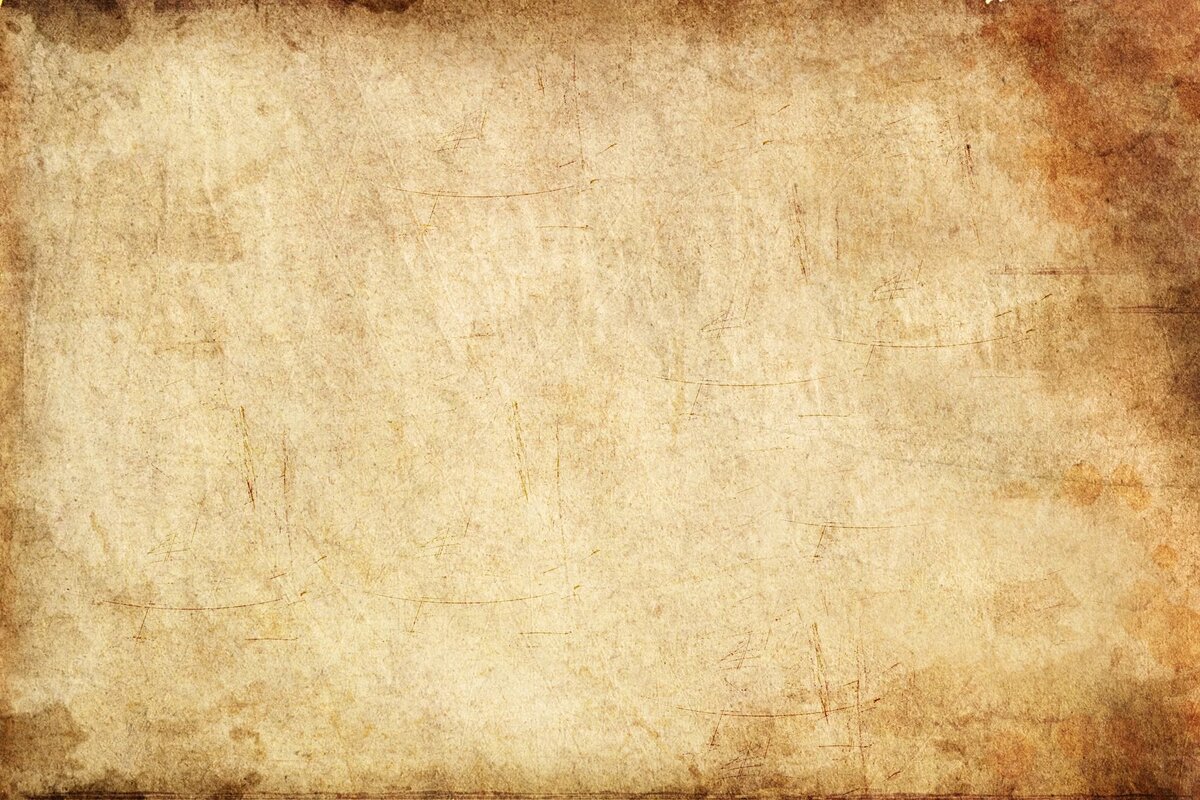 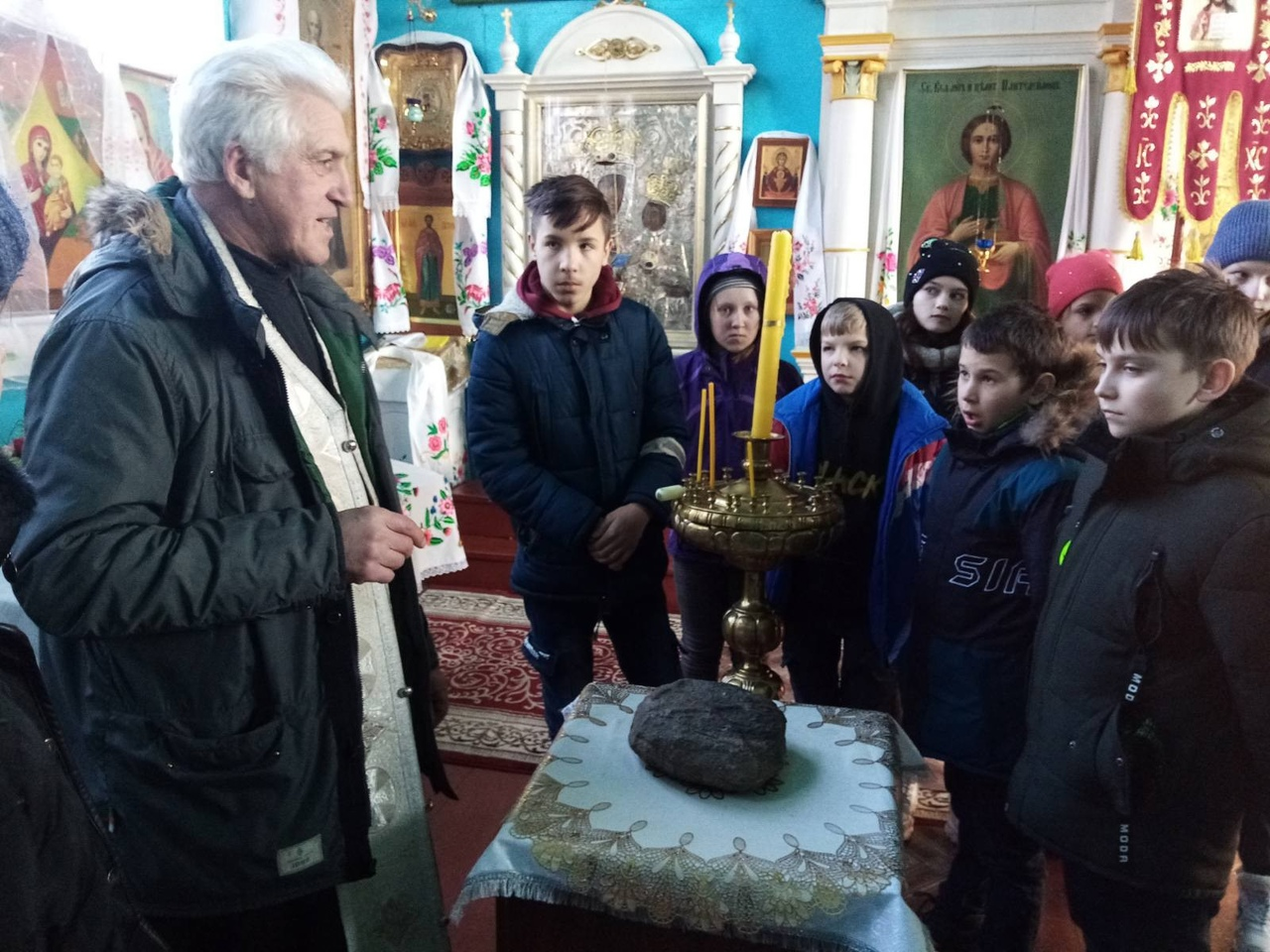 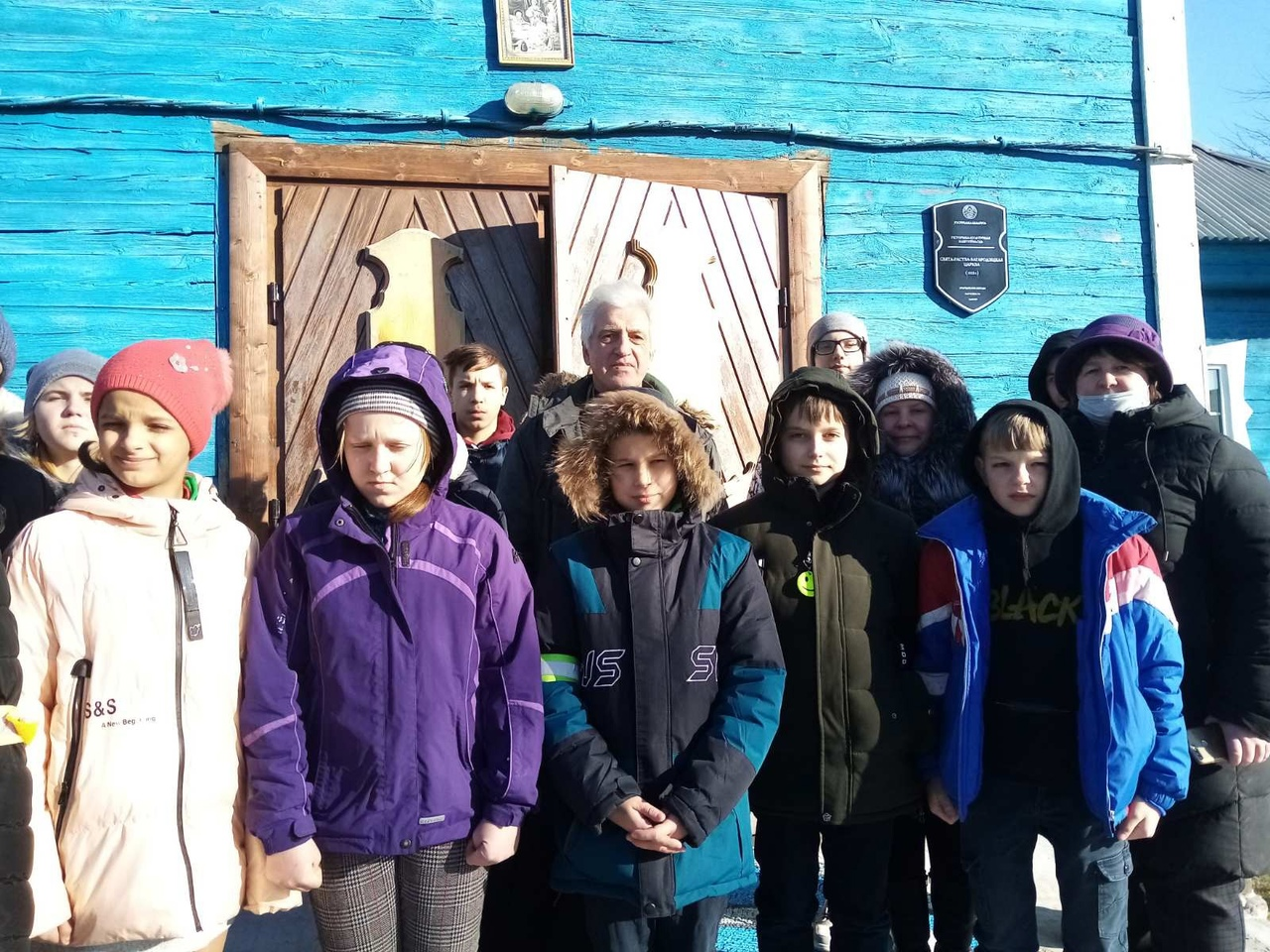 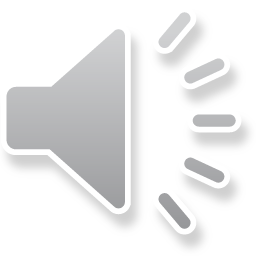 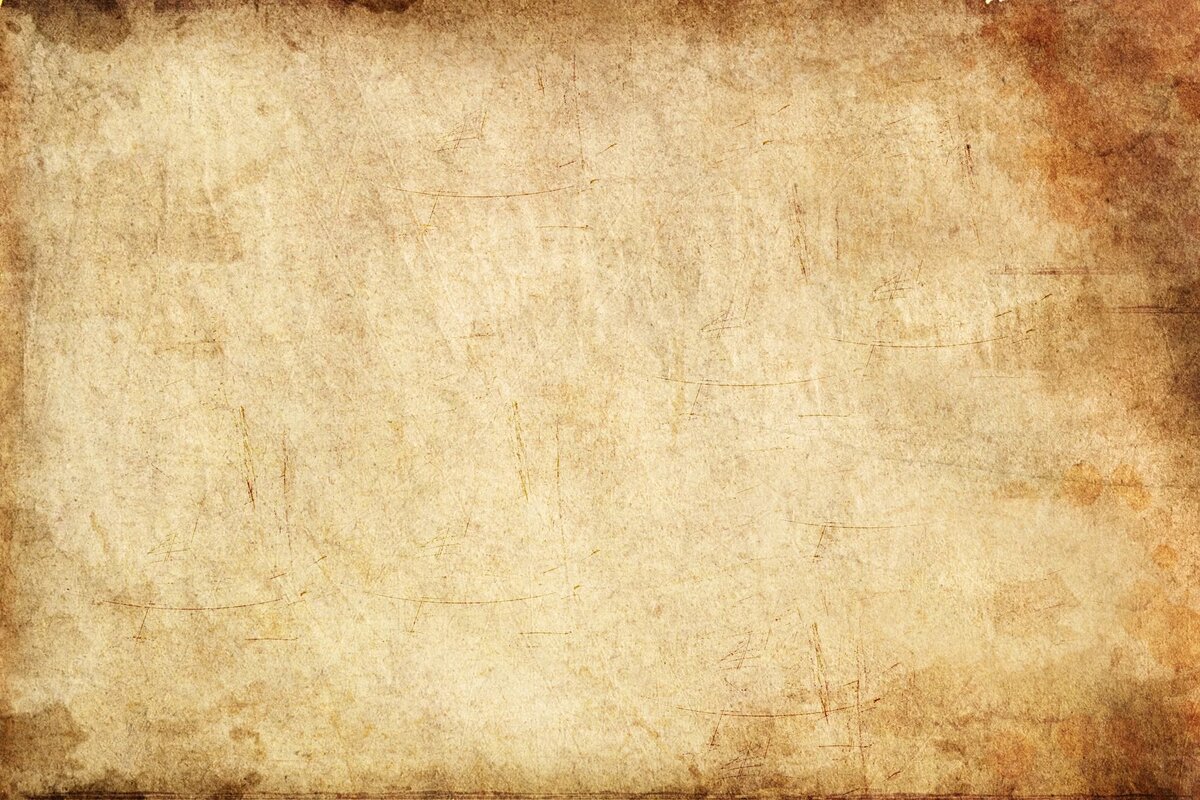 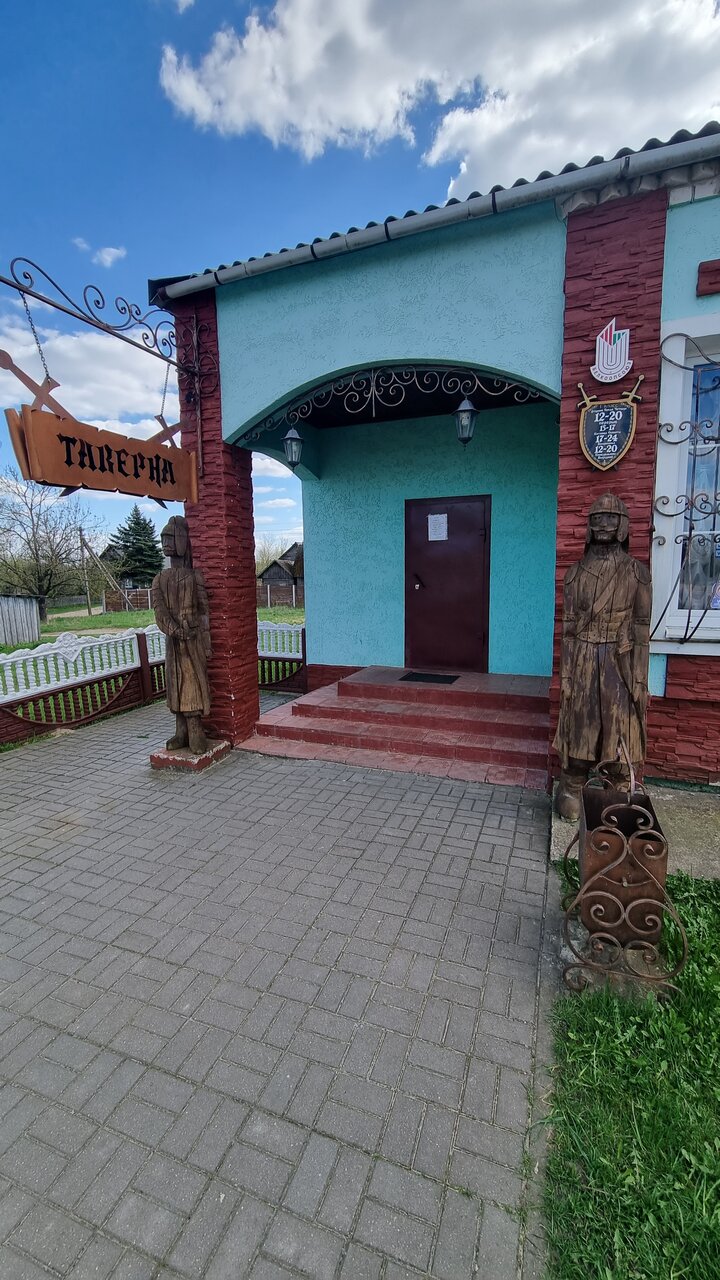 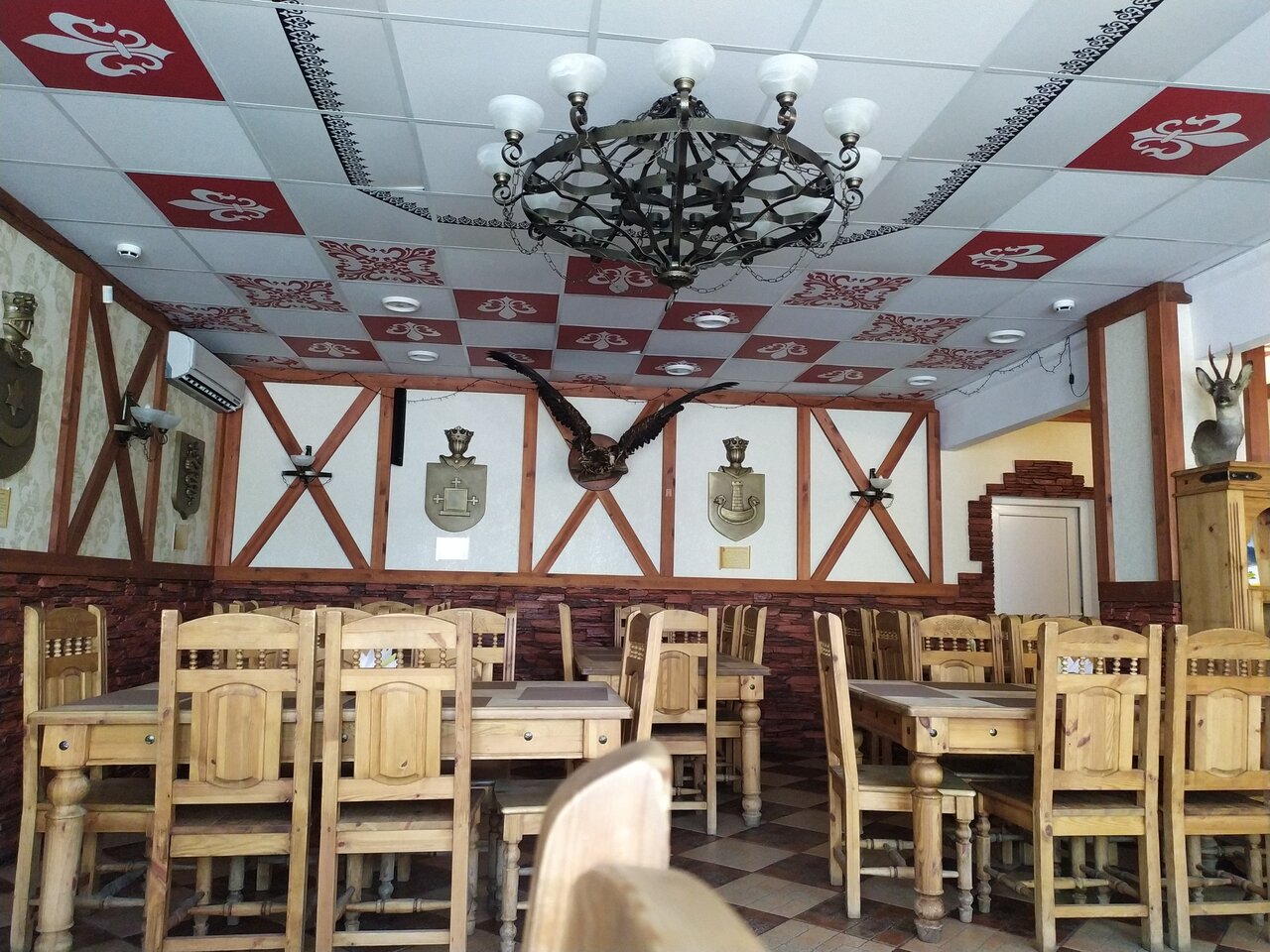 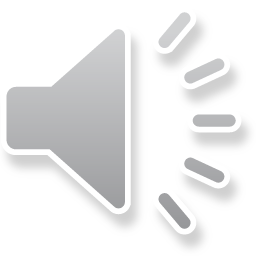 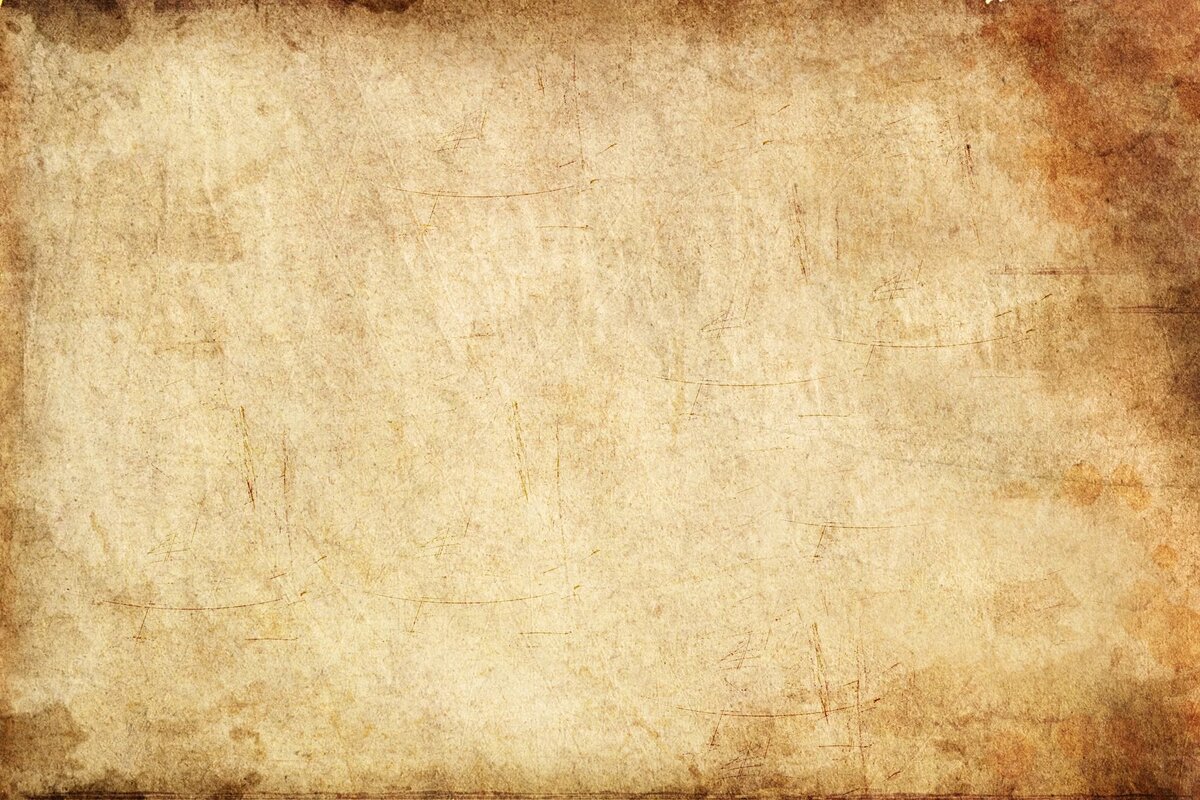 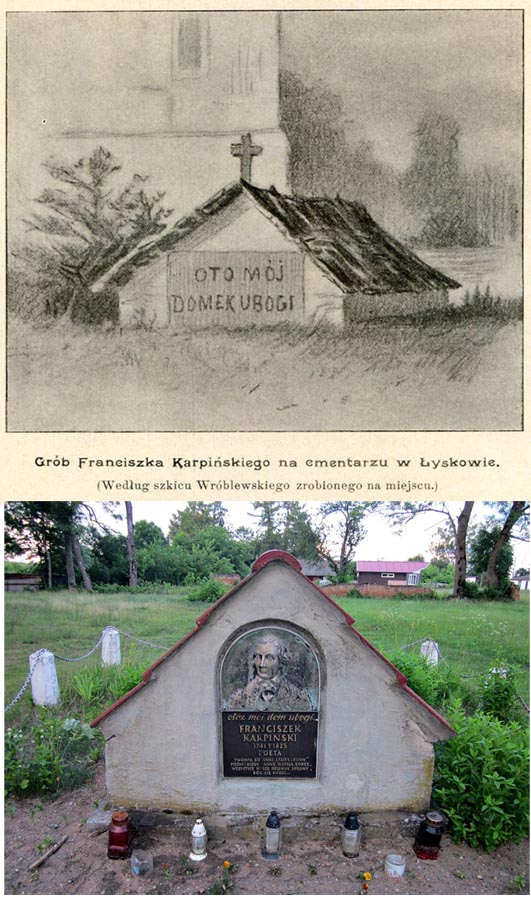 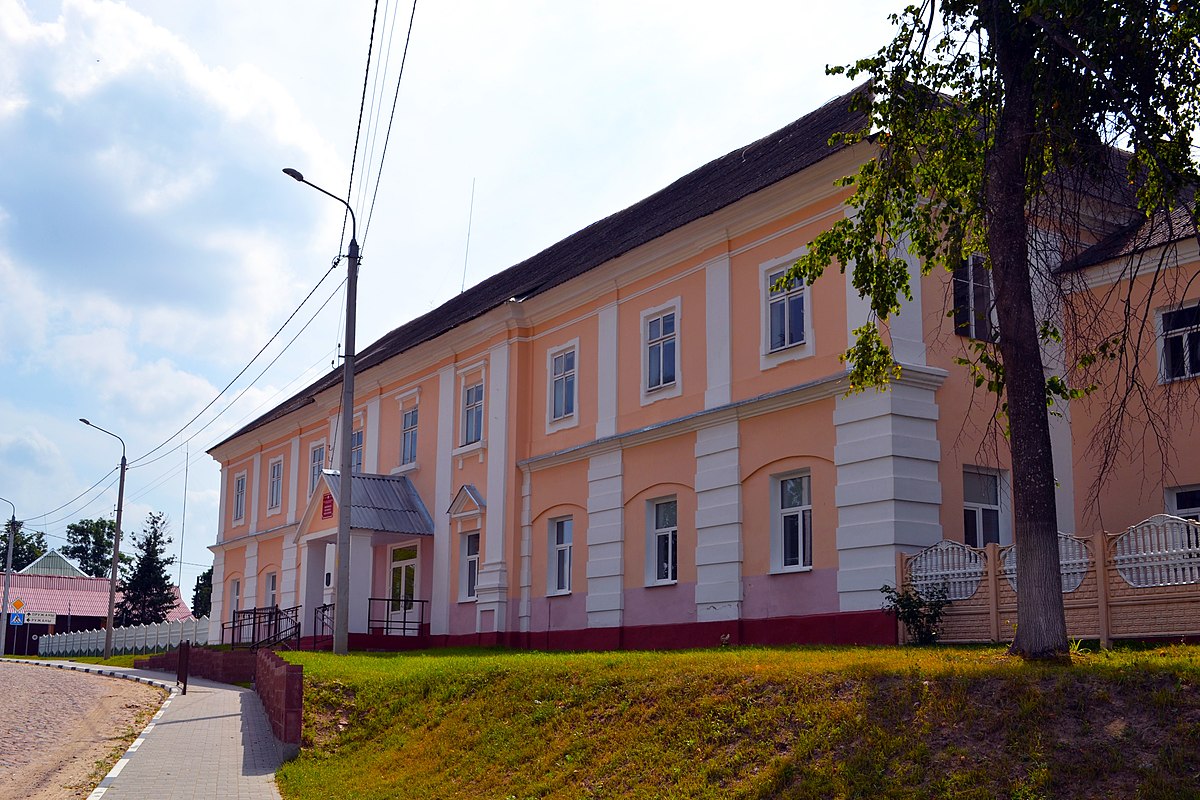 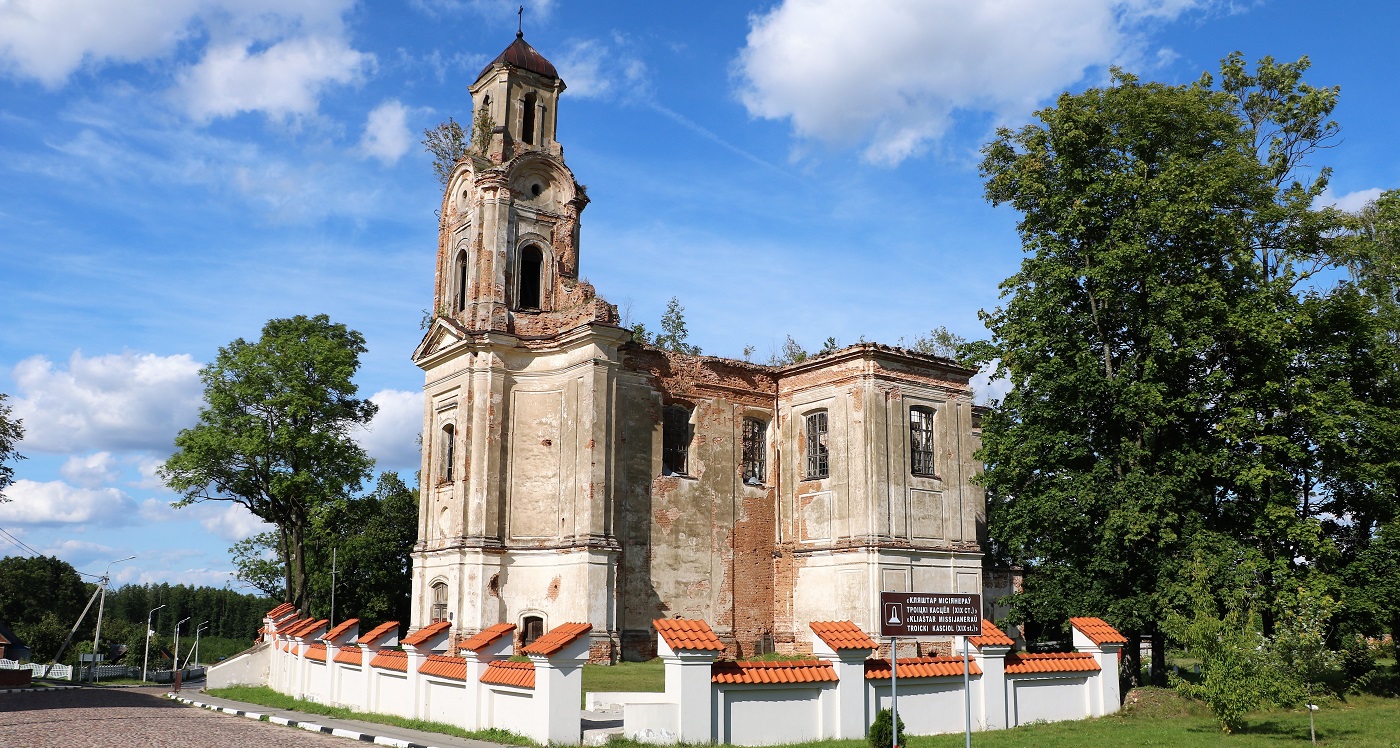 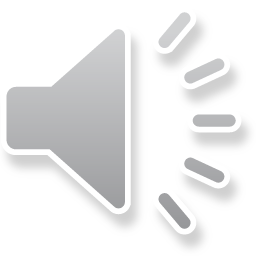 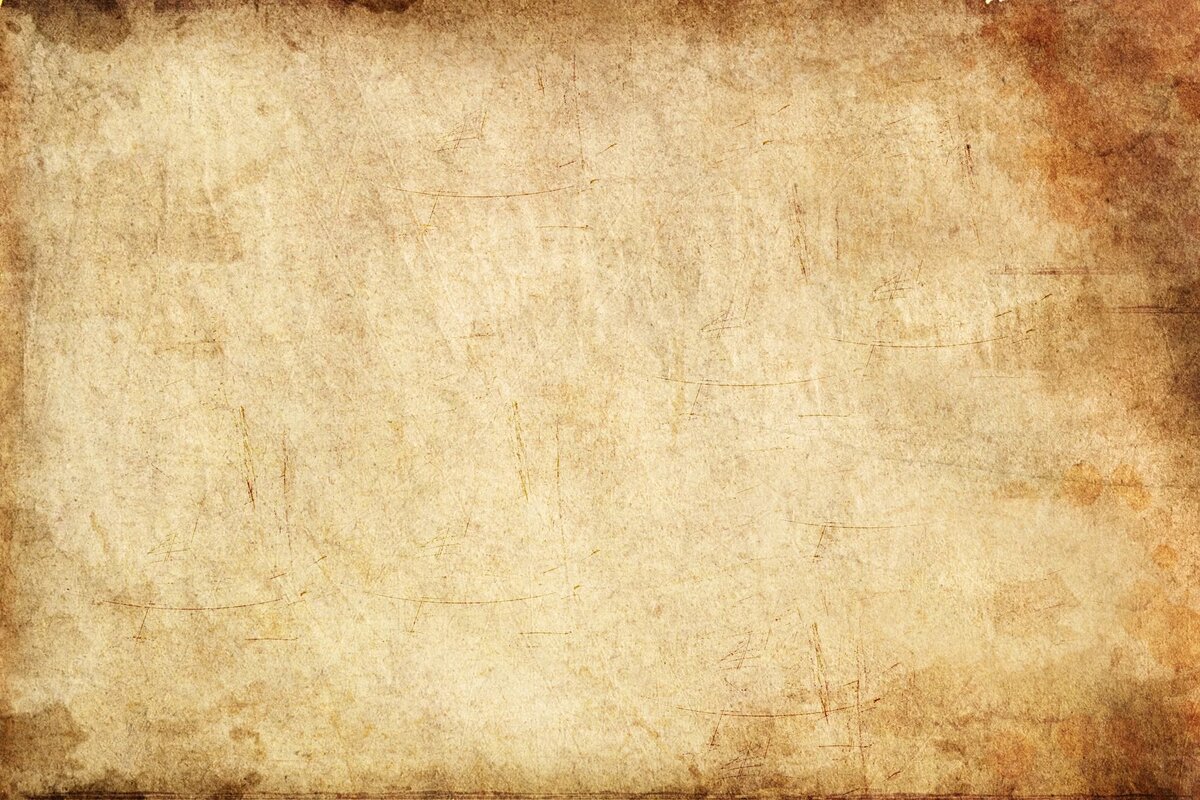 Турыстычны маршрут 
«Архітэктурная спадчына майго краю»
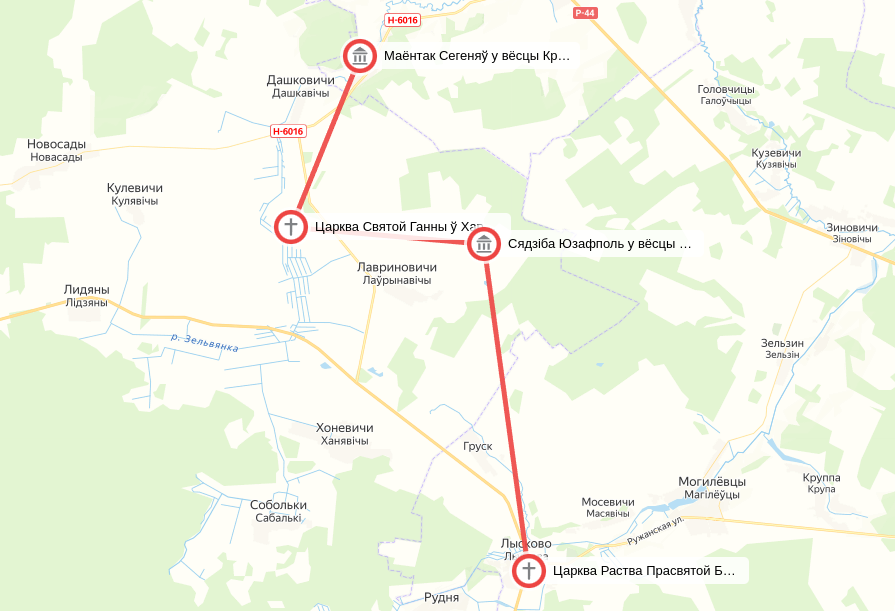 Корнадзь 2024